Project 2: Storyboard

When Turtle Met Bear
Allison Williams
September 17, 2016
Hi. I’m Teddy.
Really? I’m Teddy, too!
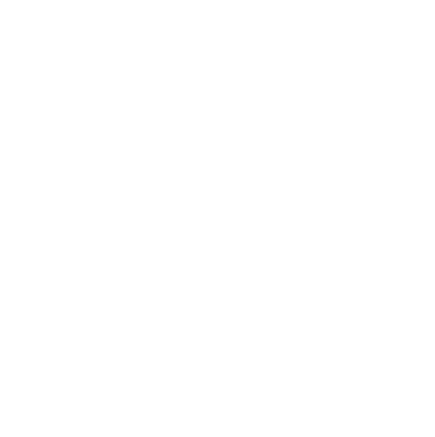 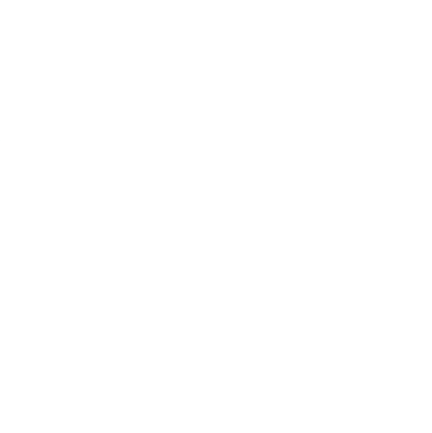 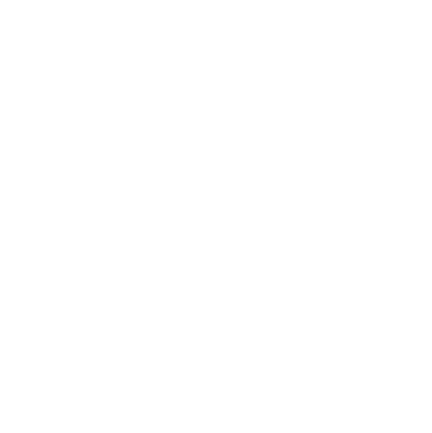 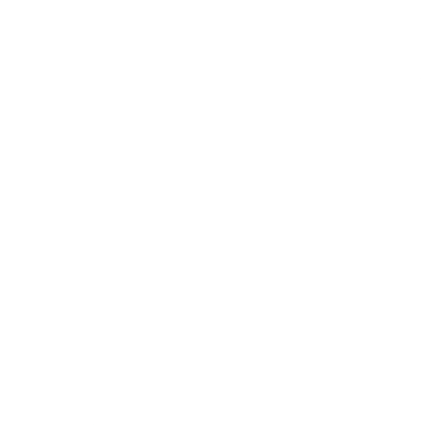 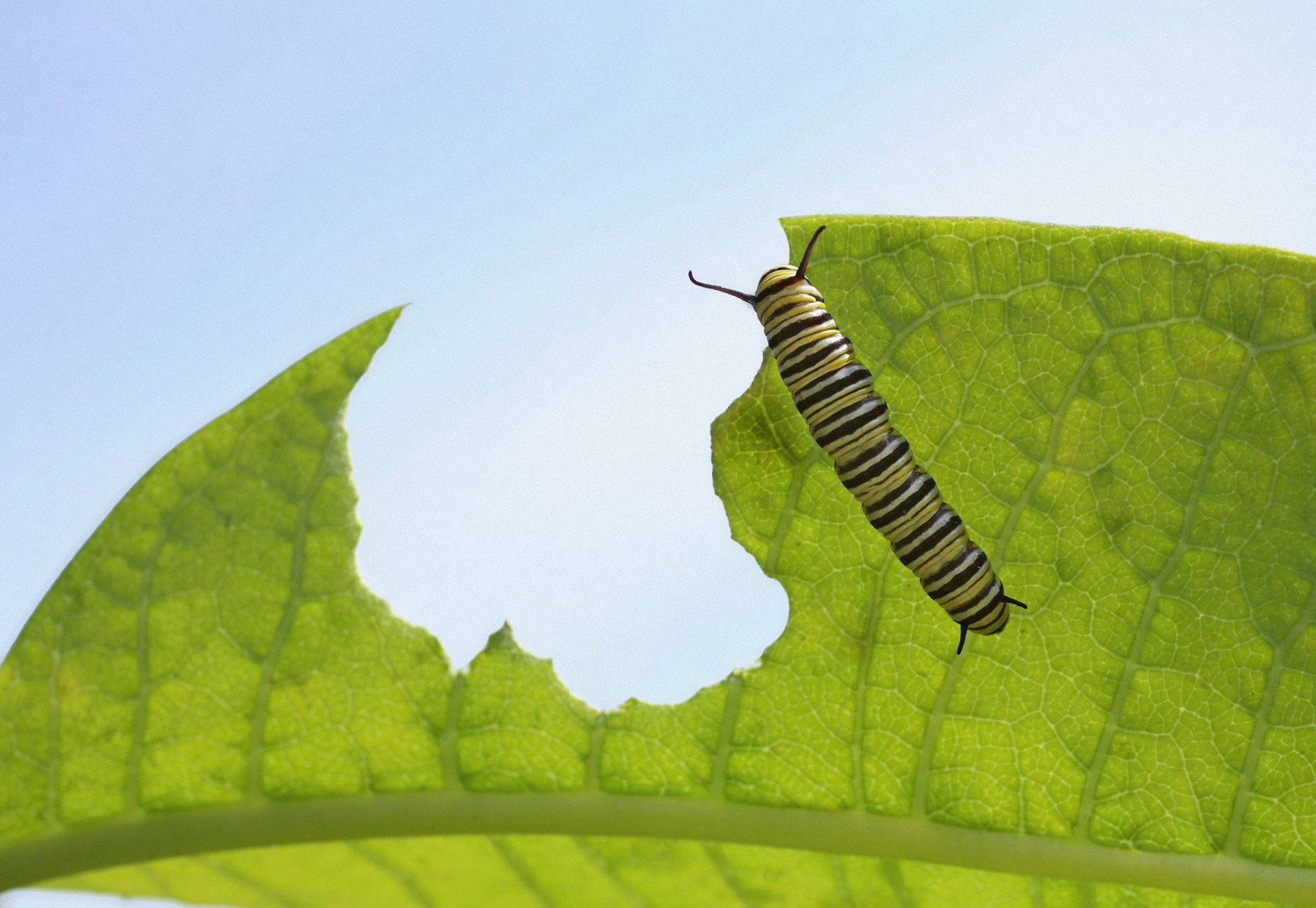 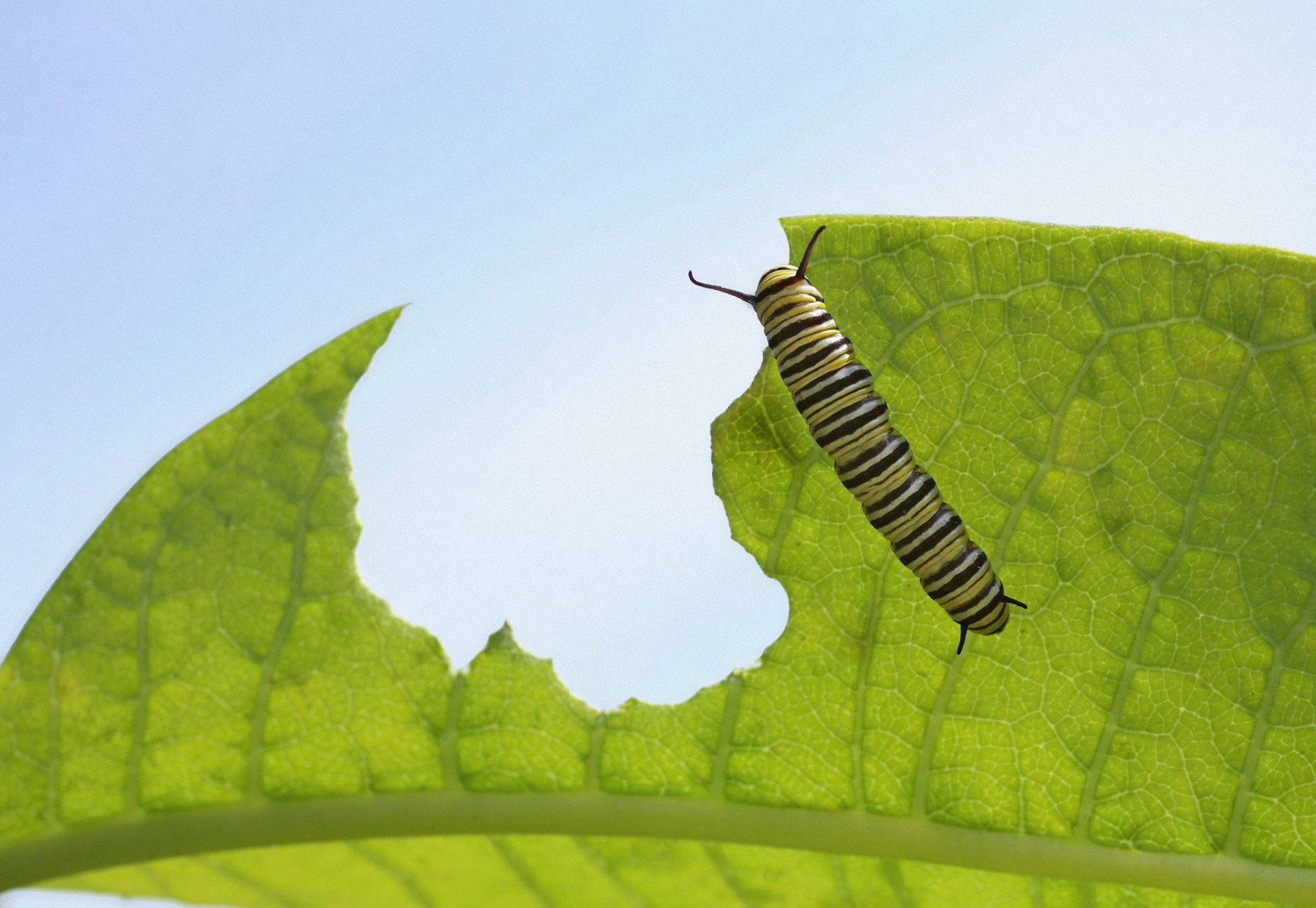 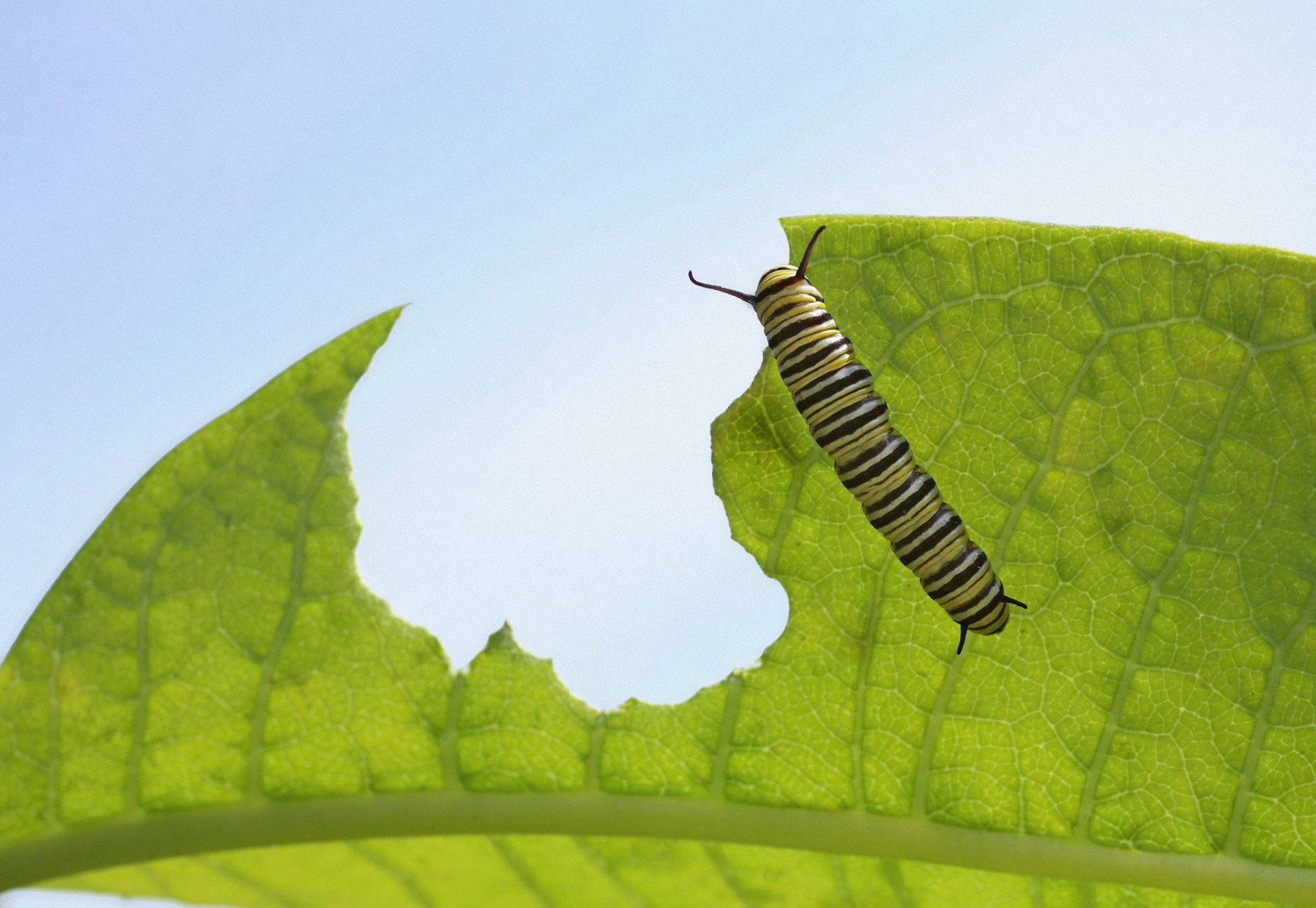 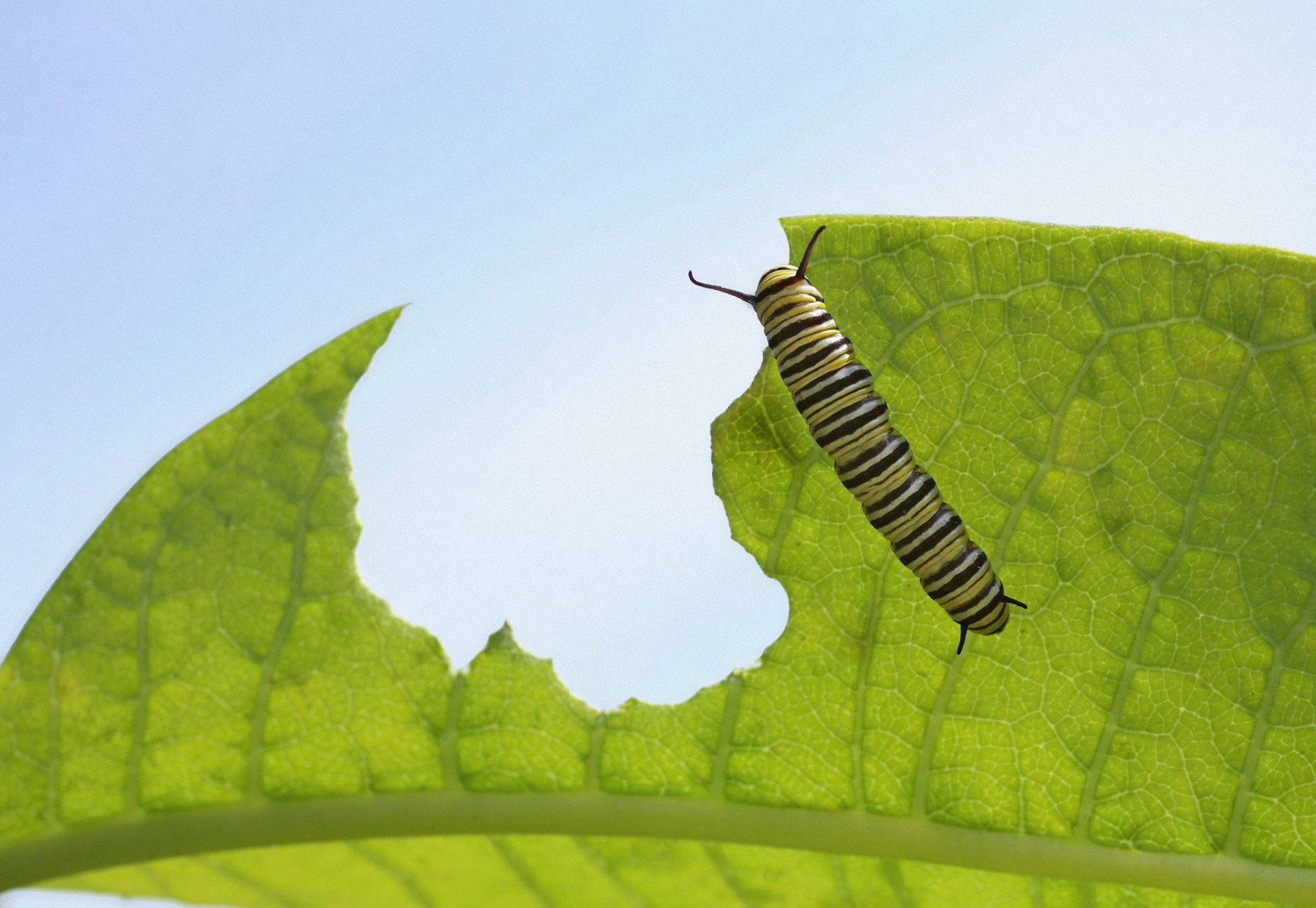 Slide 1: Monday
Once upon a Monday, a turtle met a bear.
One day, two students begin reading a book about a turtle and a bear.
I wonder what else we have in common.
probably not much
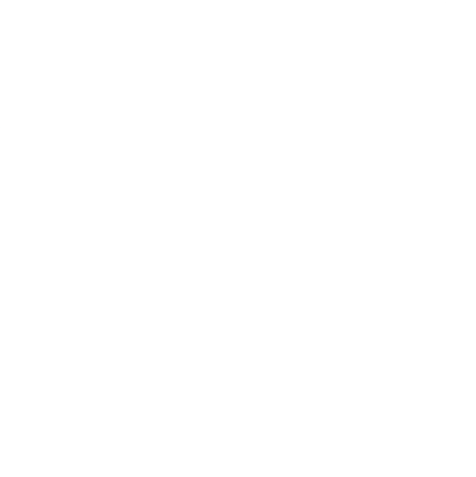 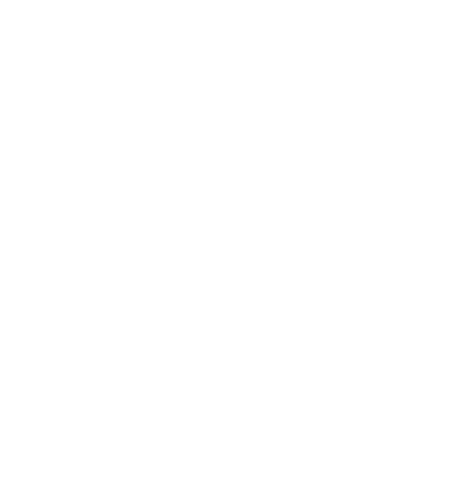 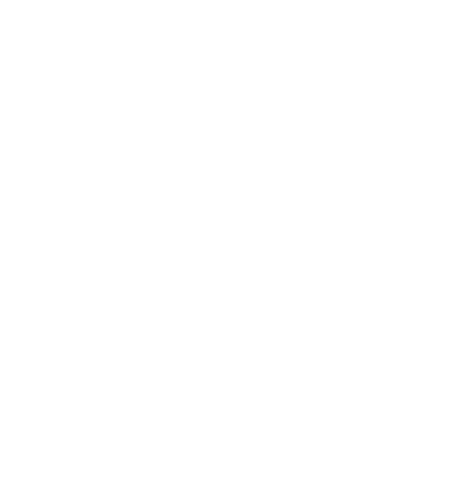 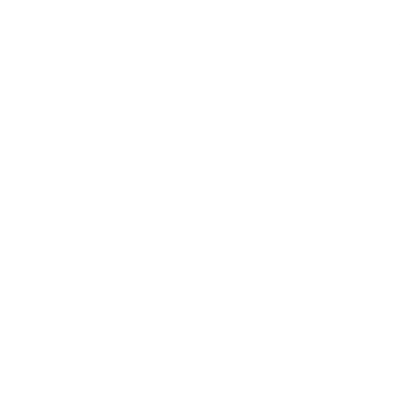 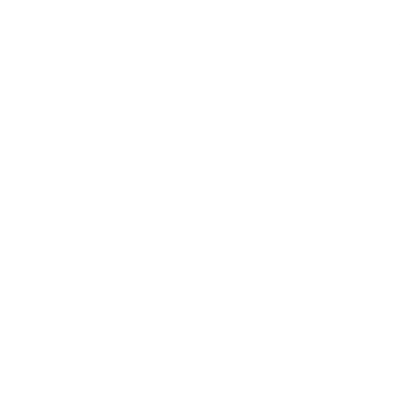 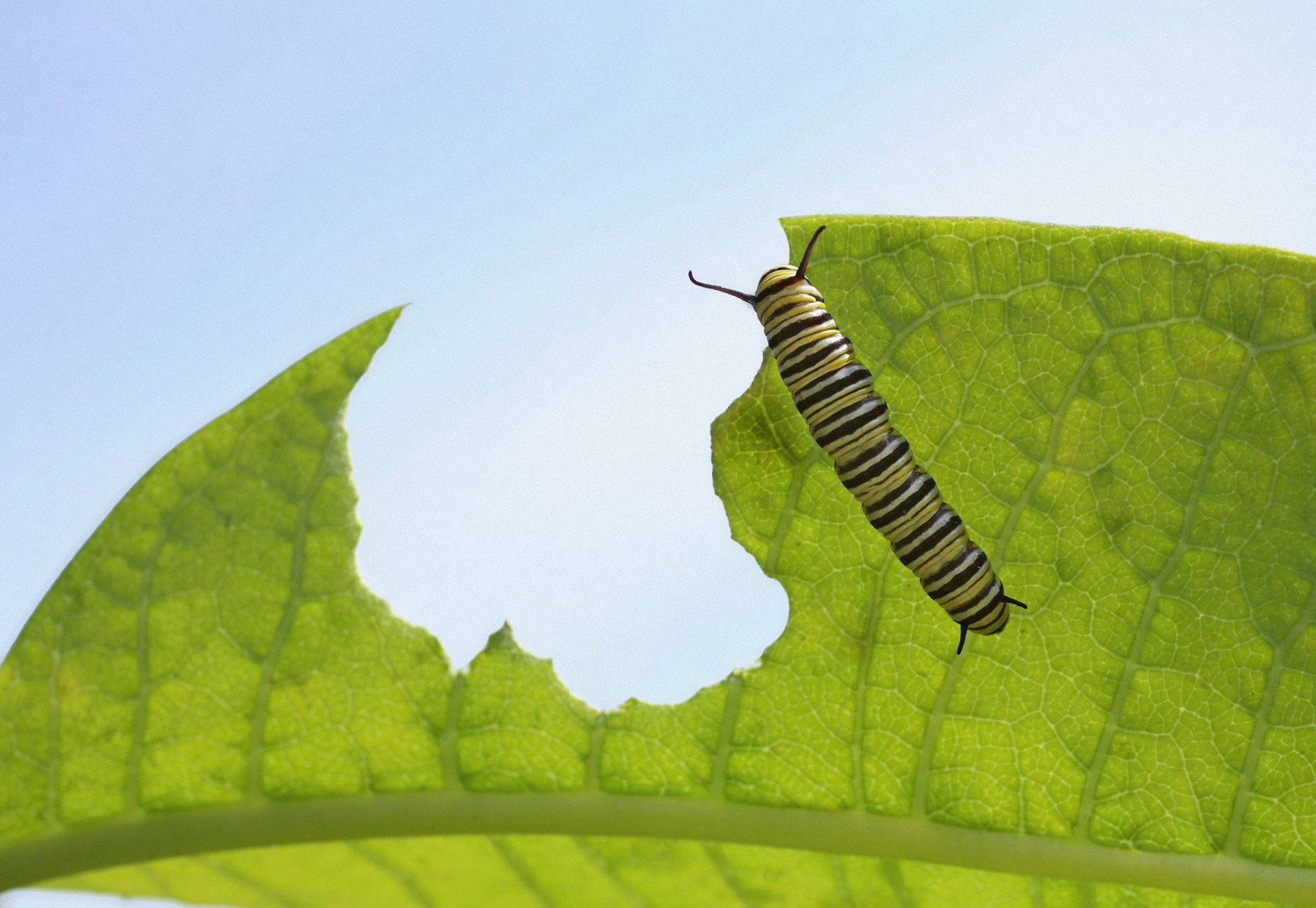 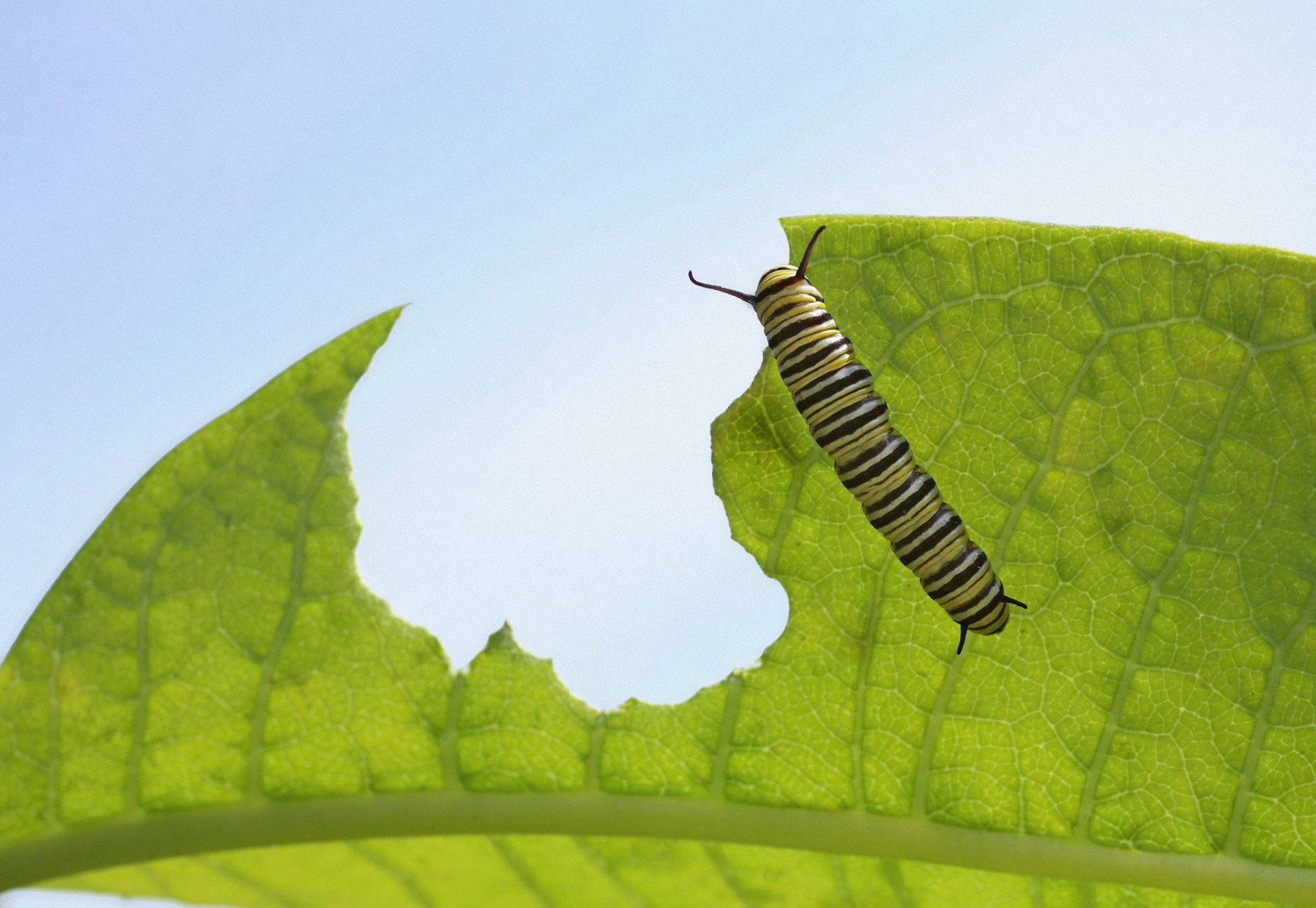 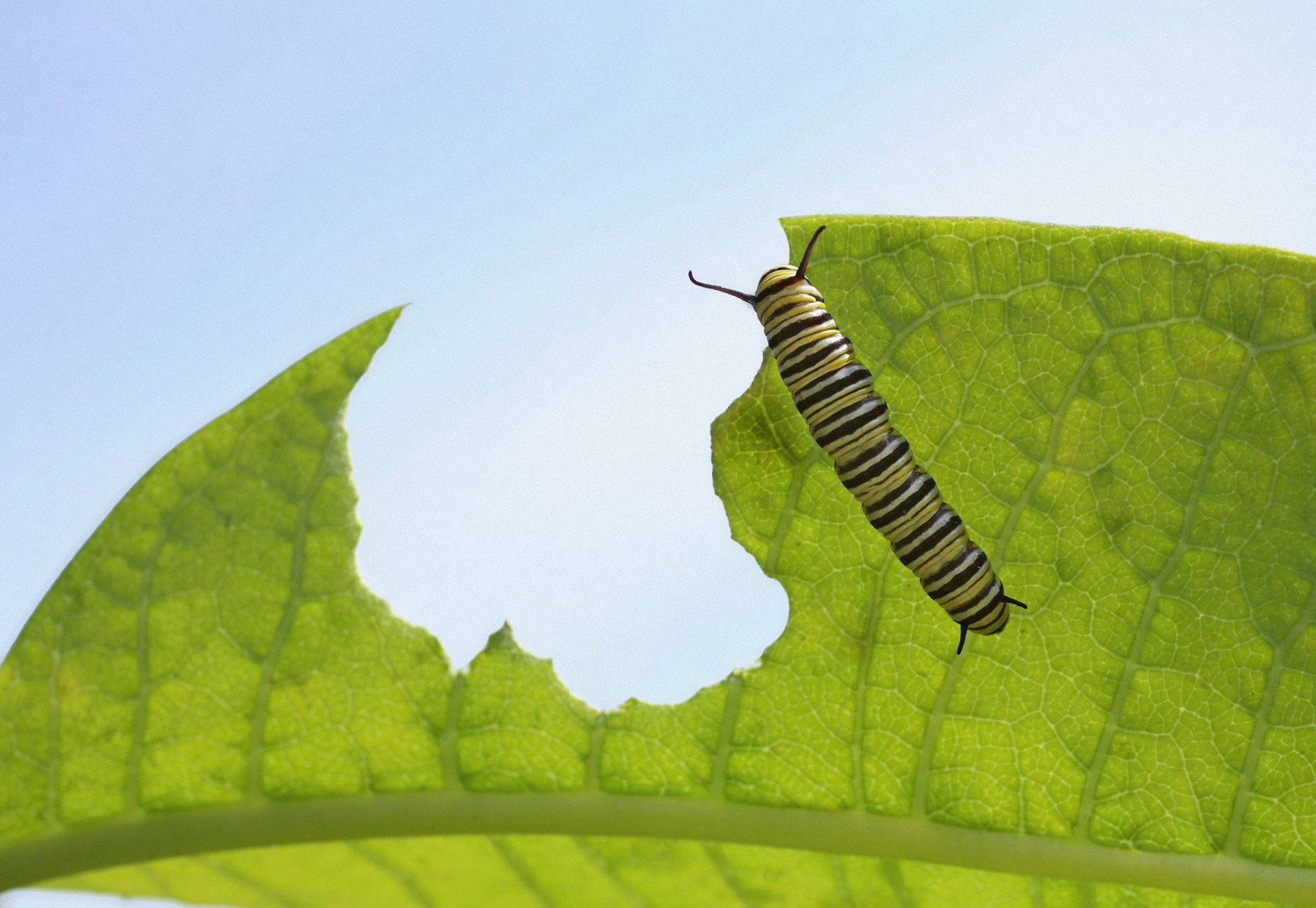 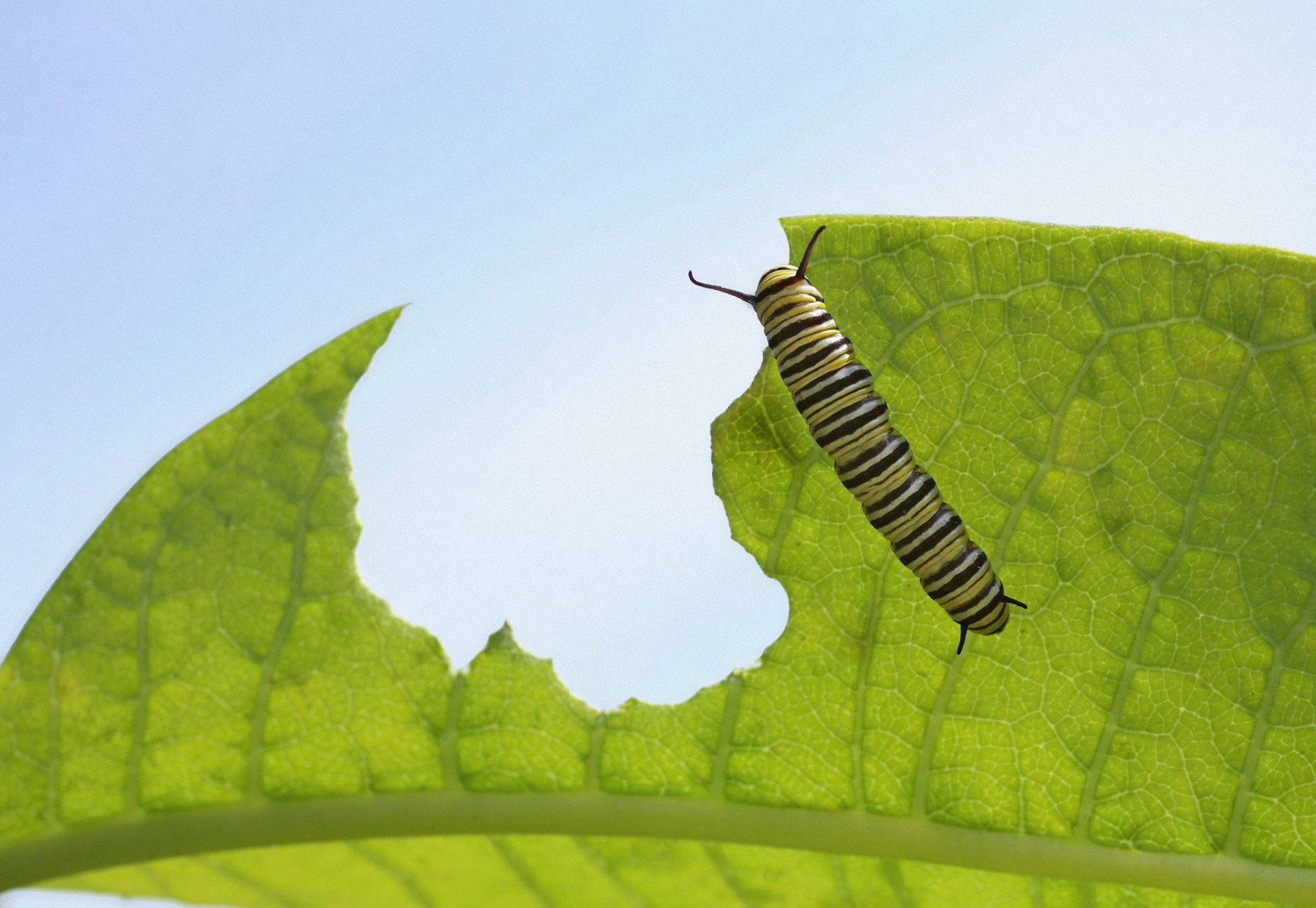 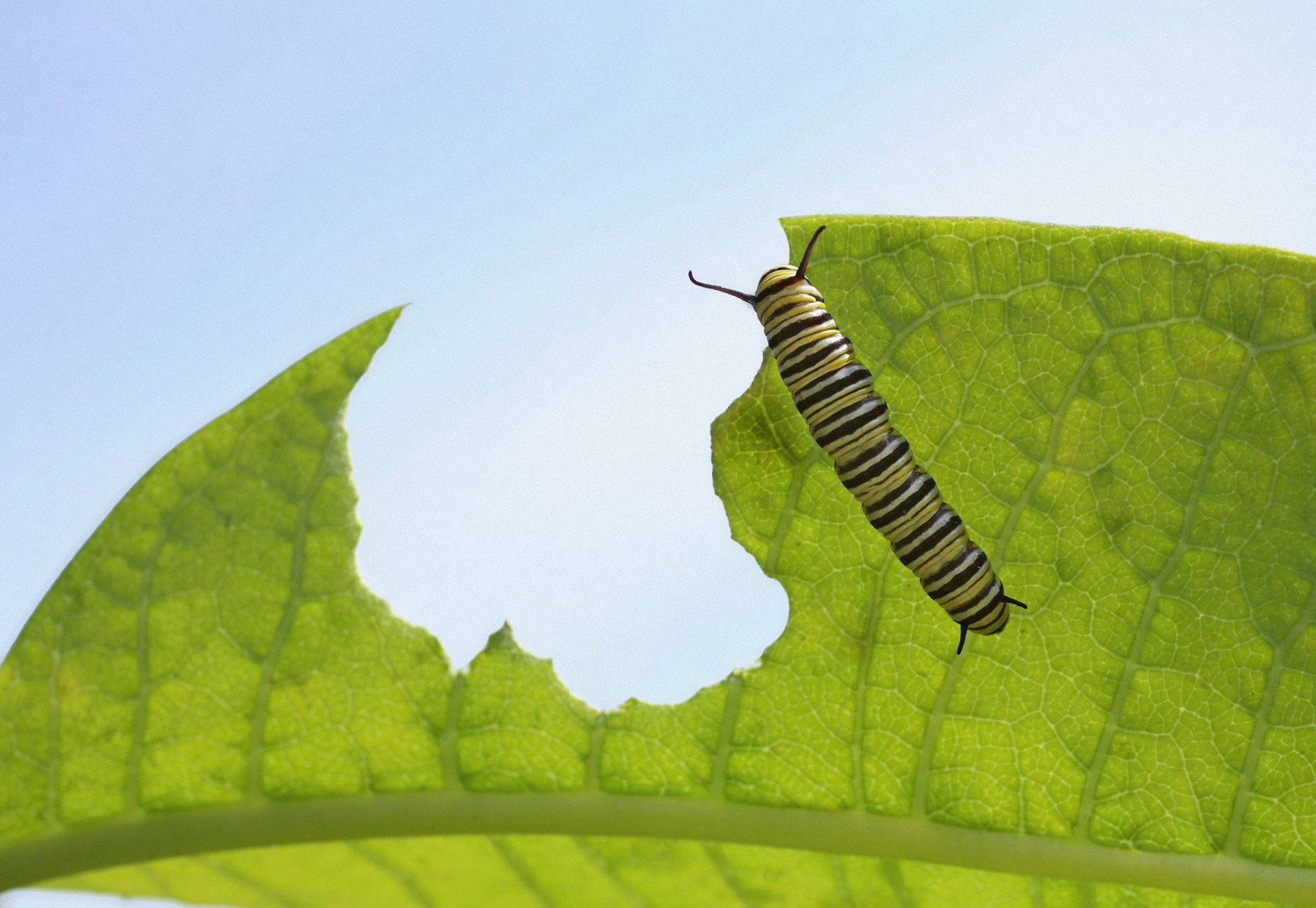 Slide 2: Tuesday
What do turtles and bears have in common?
Hmmm…I don’t know. Let’s see!
I have not
one hair on
my body.
Only scales.
Like most mammals,I have hair.
I don’t
think I 
like him.
Are you
warm blooded?
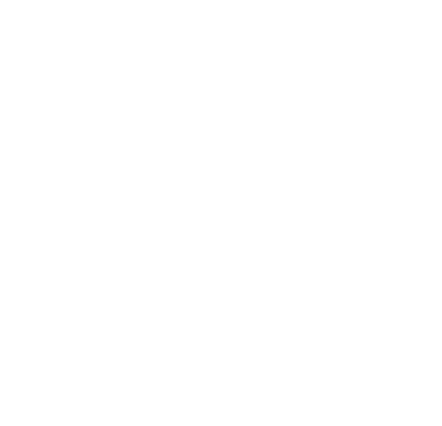 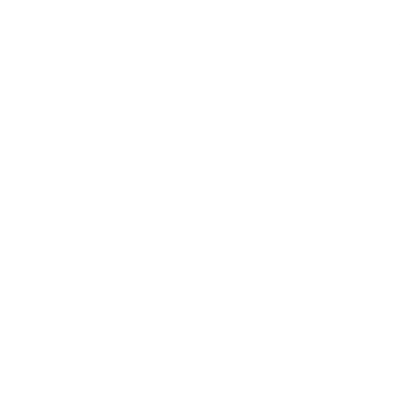 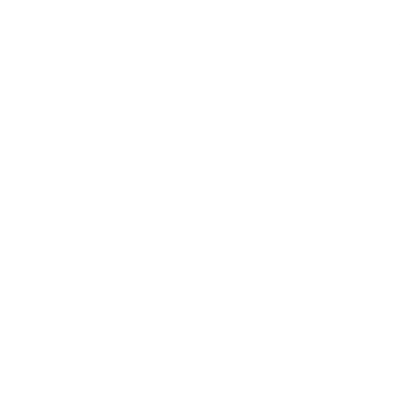 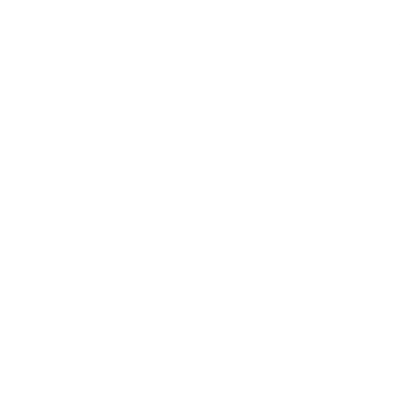 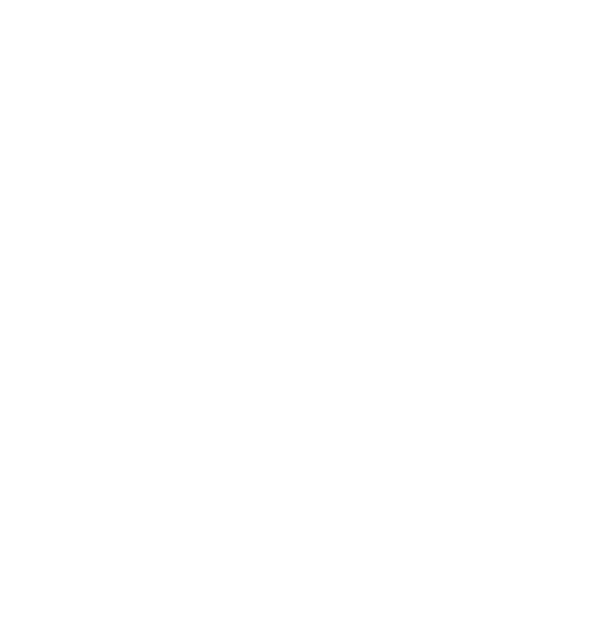 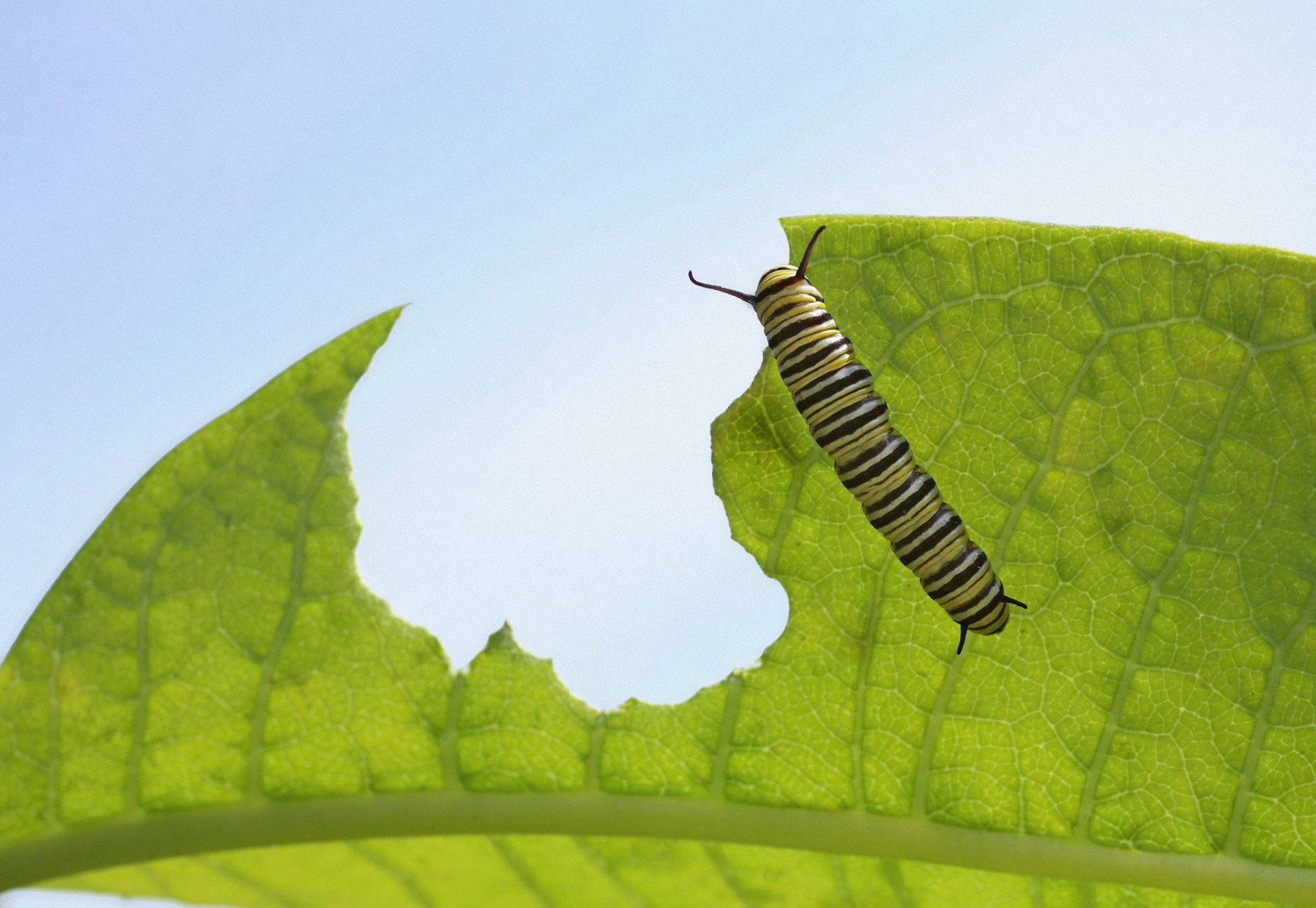 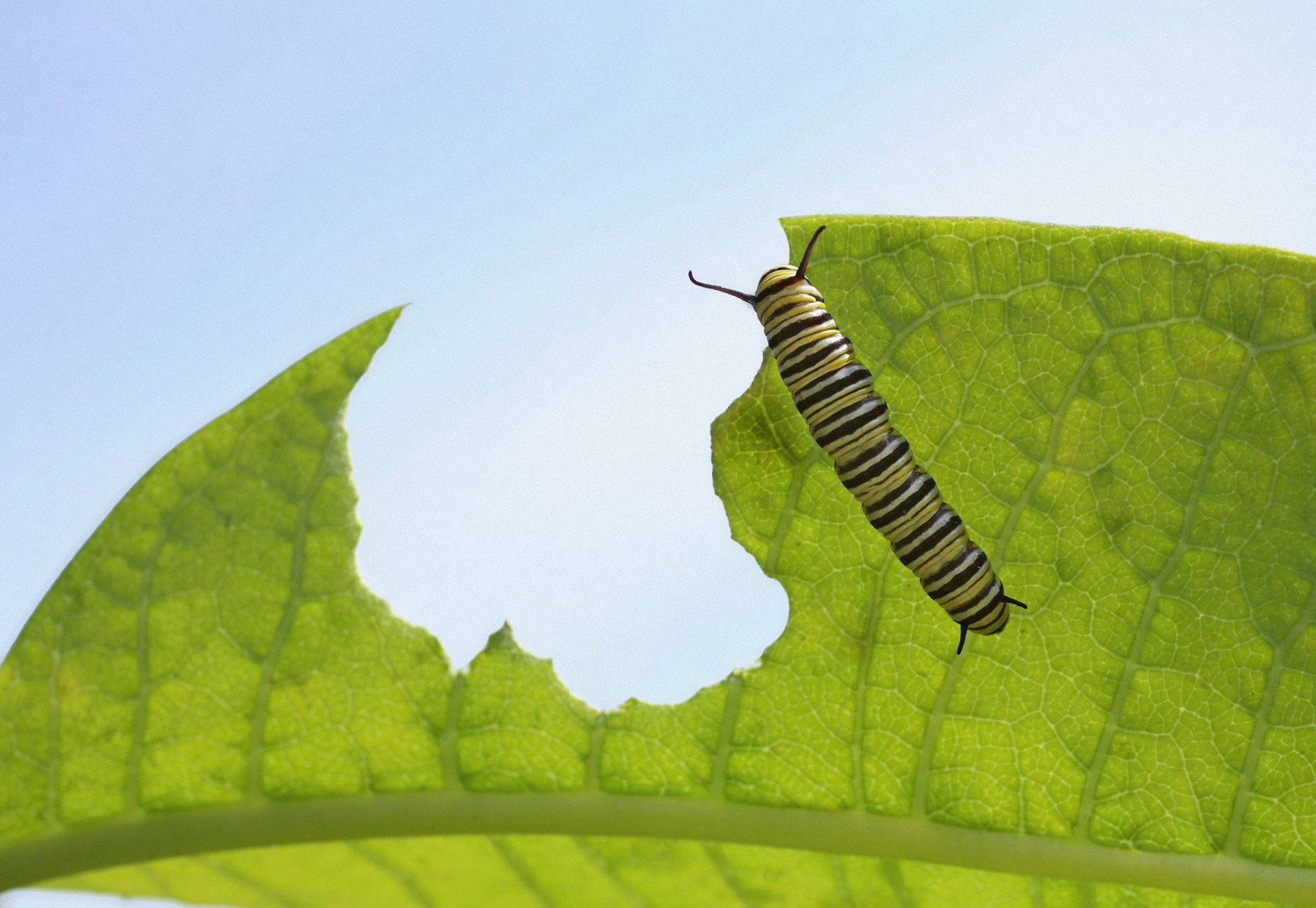 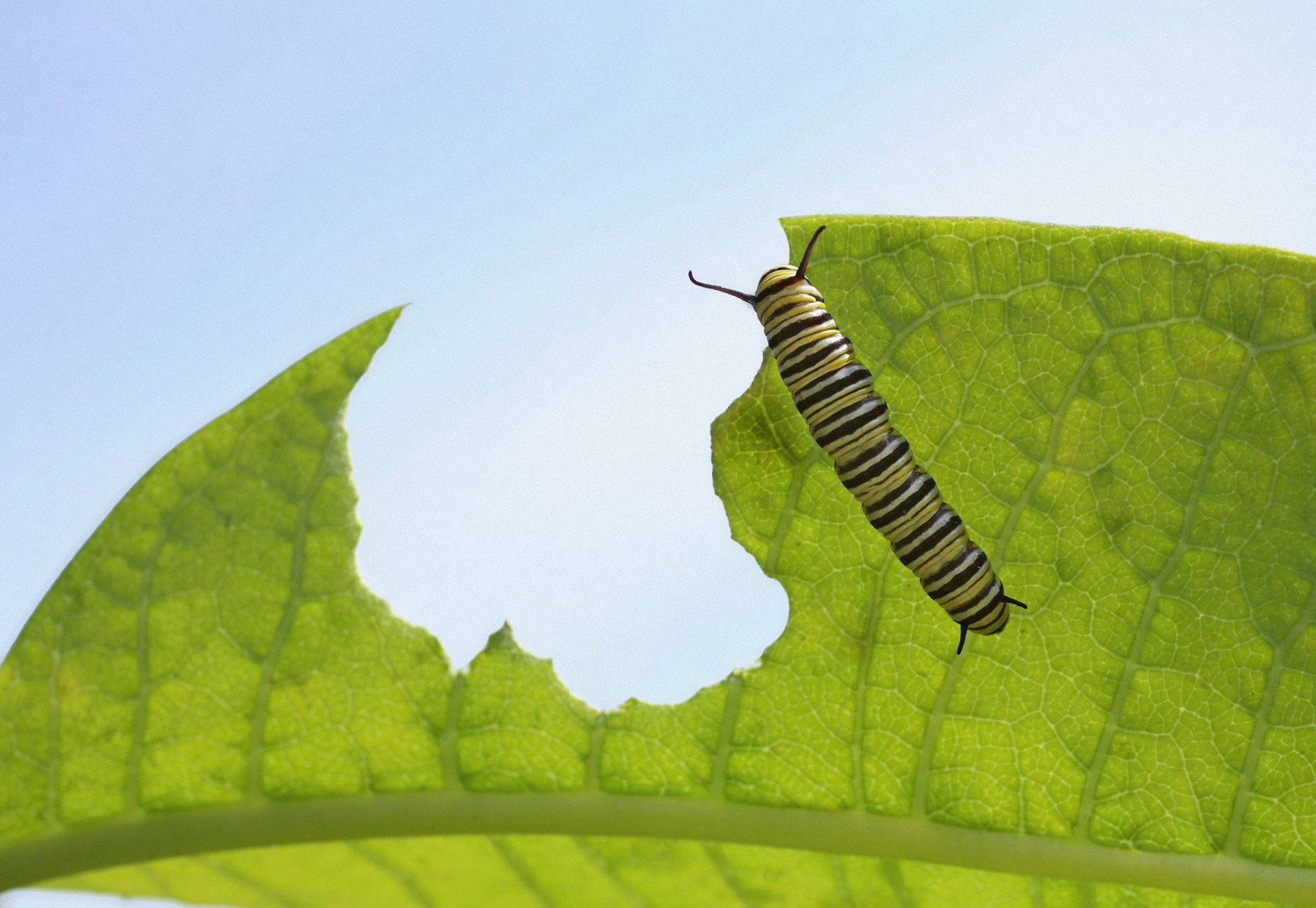 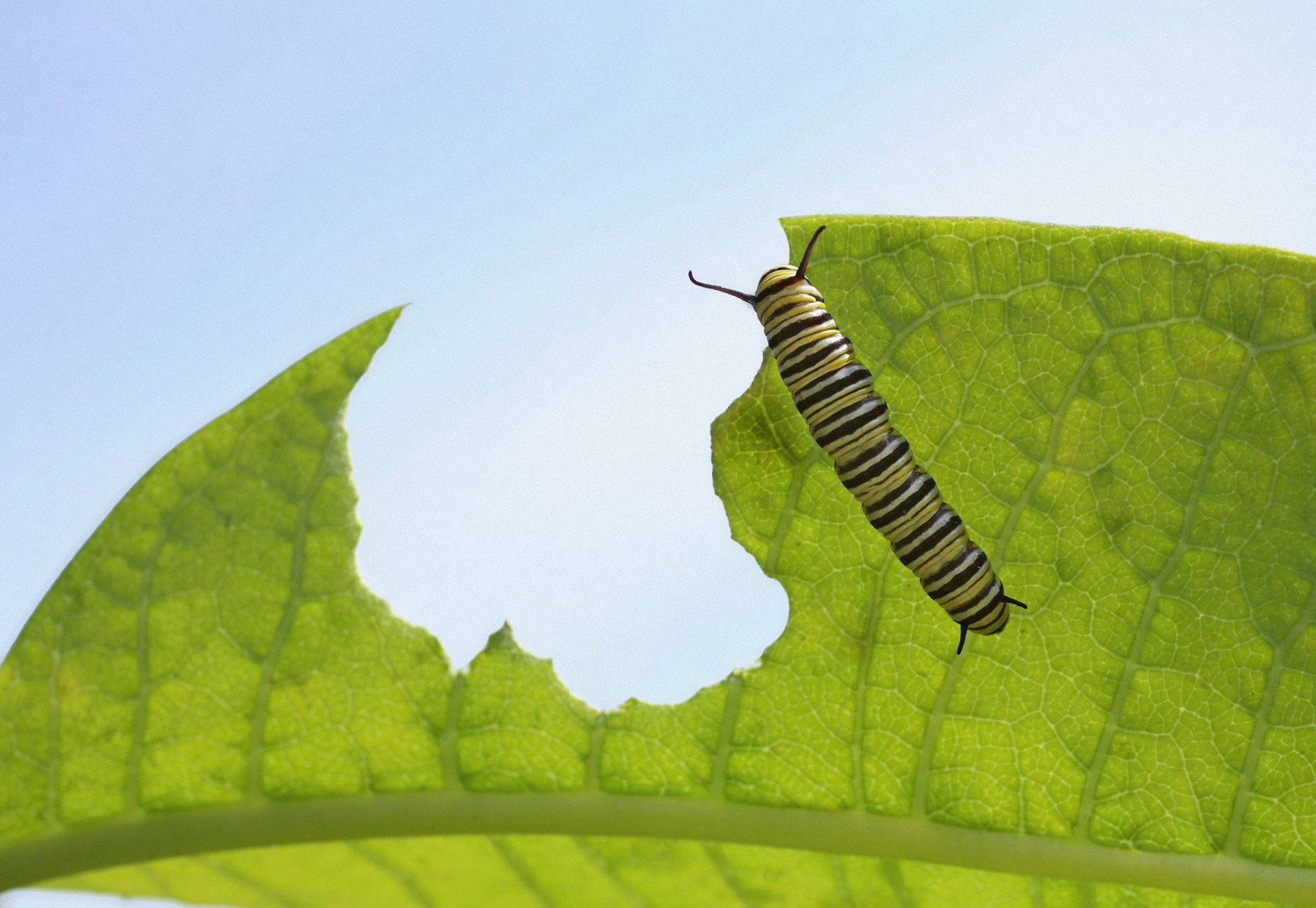 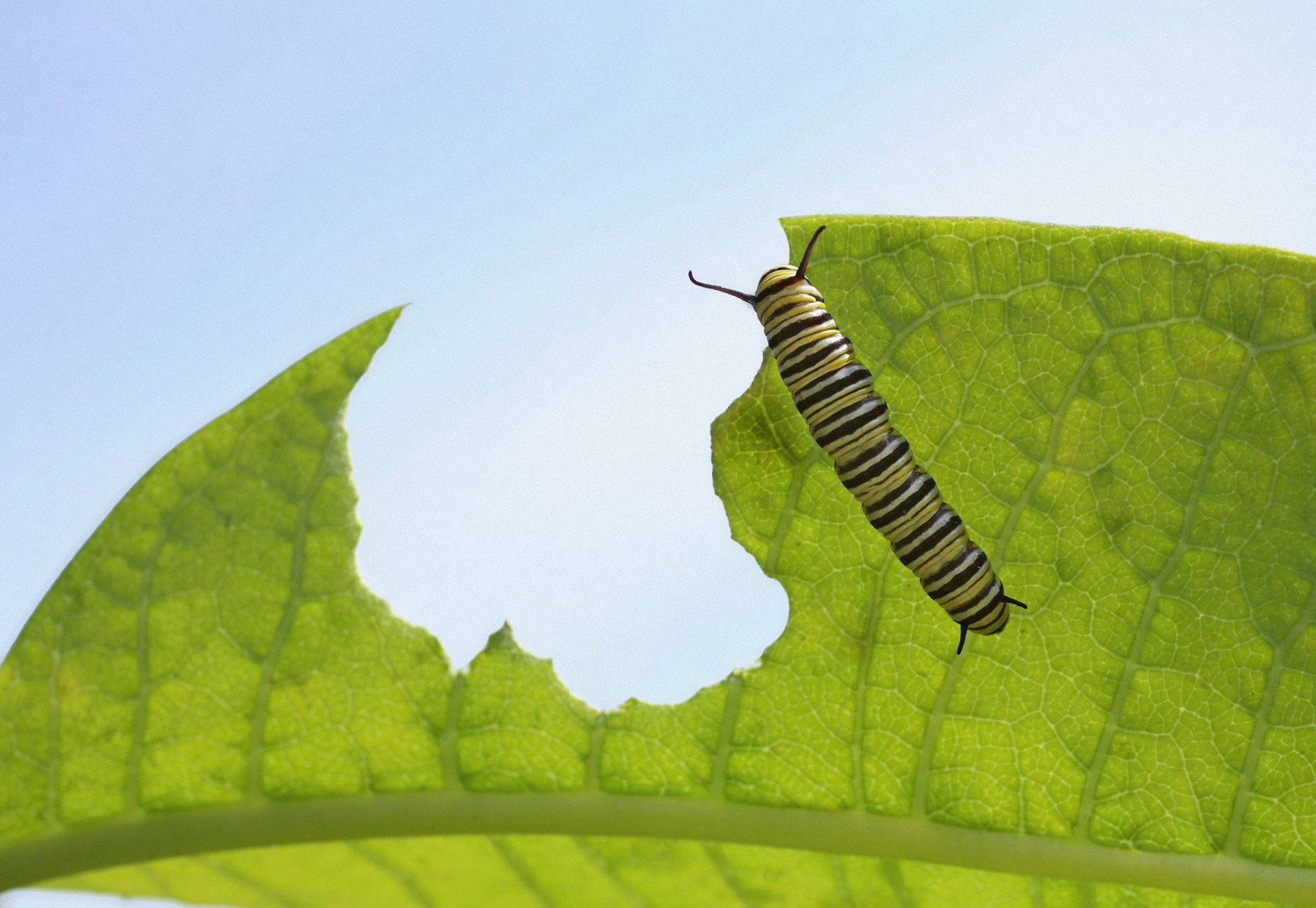 Slide 3: Wednesday
I wonder where turtle is going
Let’s get back
 to the 
story.
Do you 
lay eggs?
No,I don't 
have teeth, 
but I have 
a serious bite!

OuCH!
Do you 
have 
sharp teeth
like me?
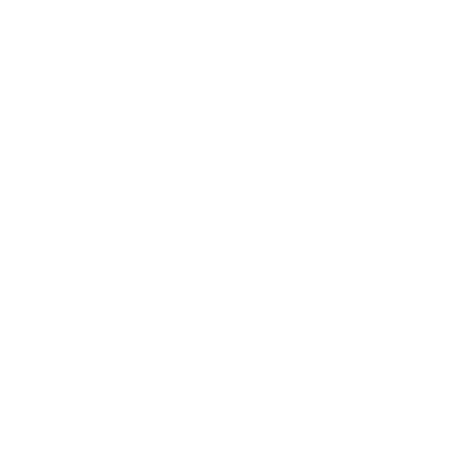 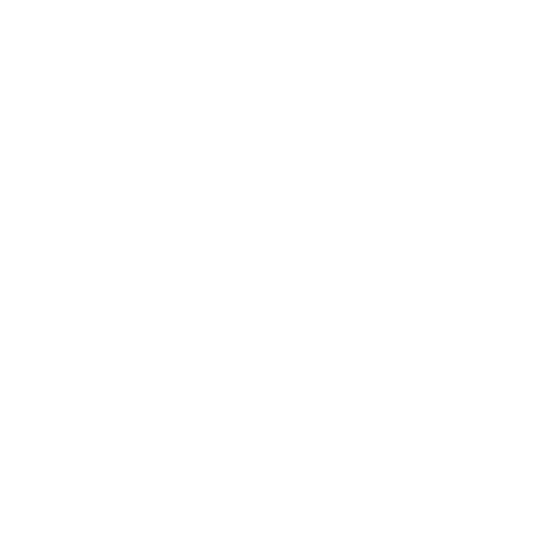 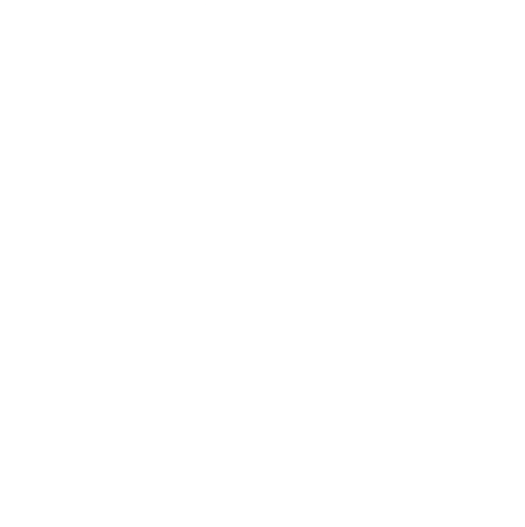 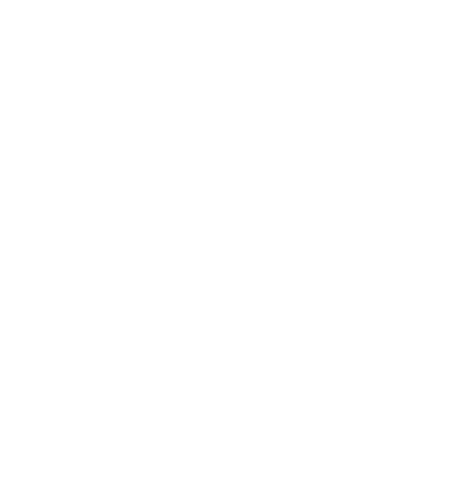 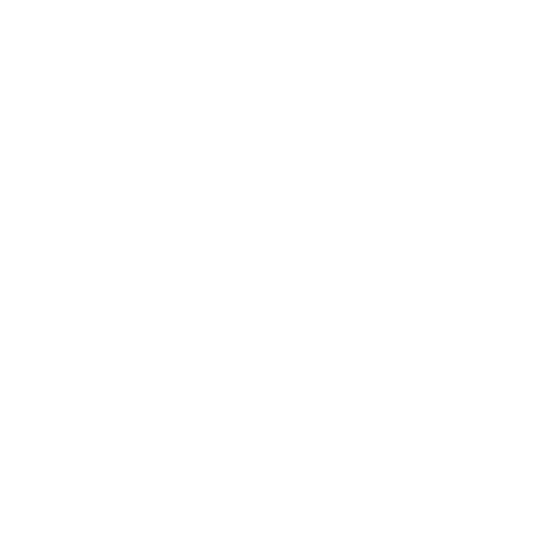 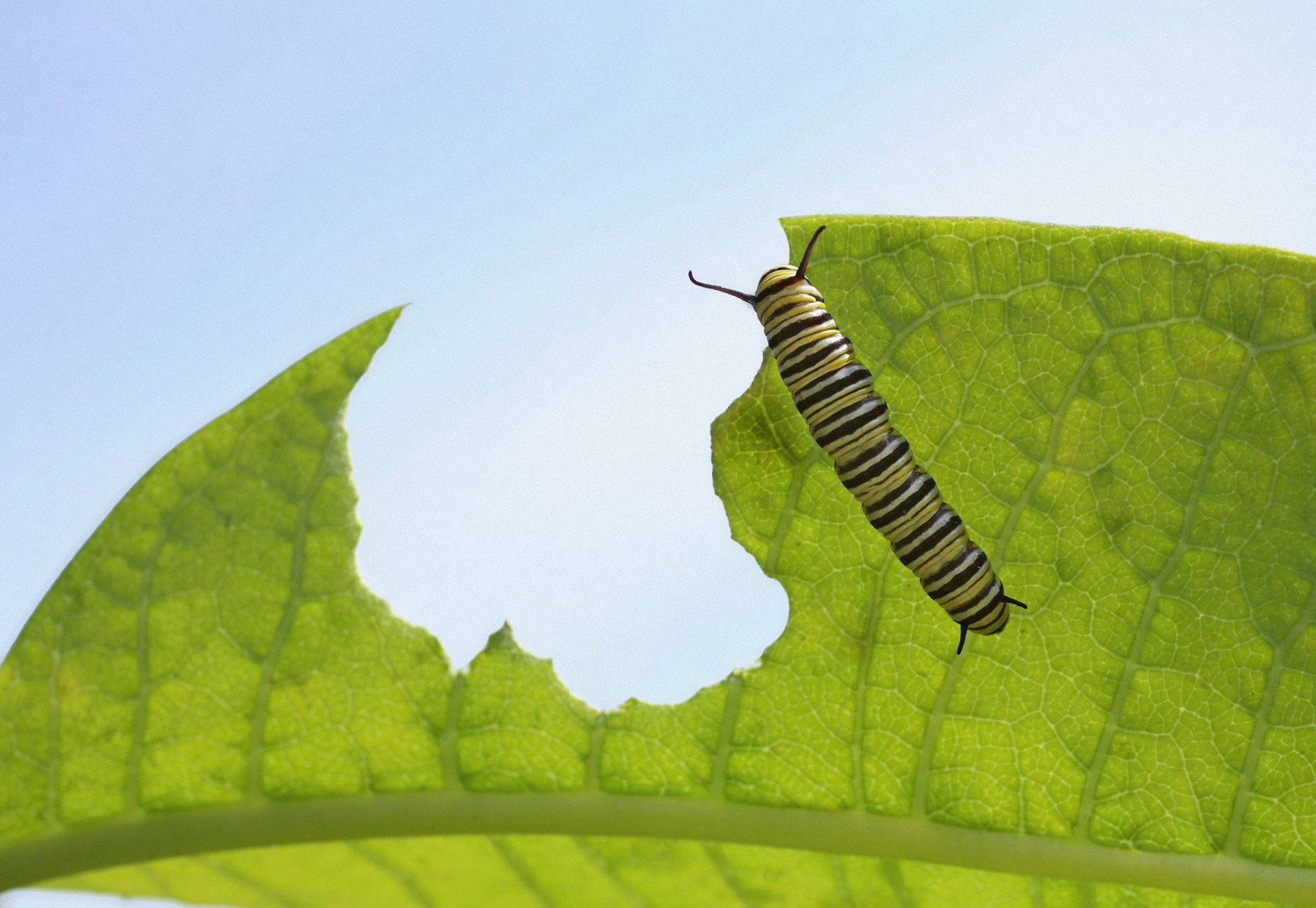 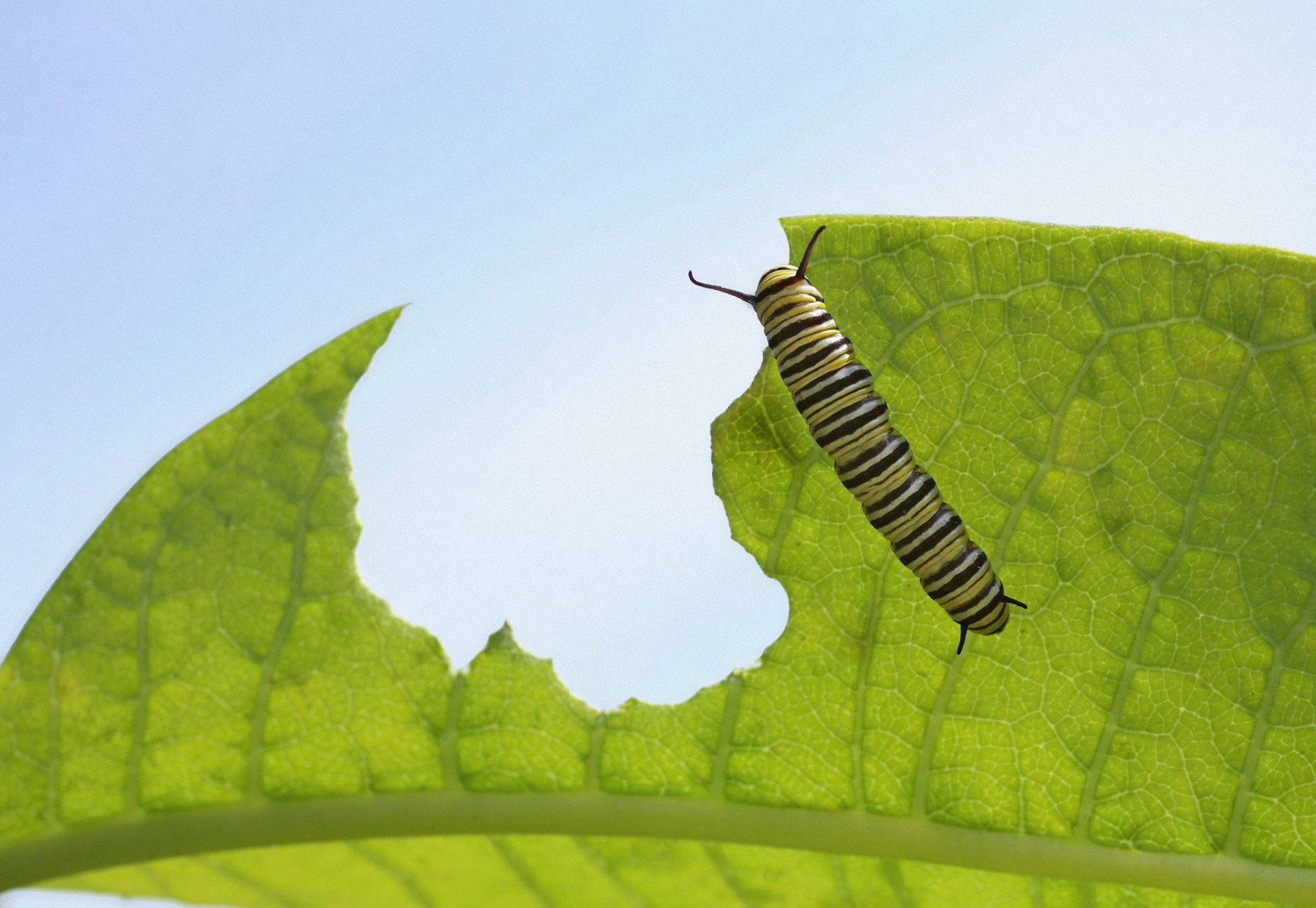 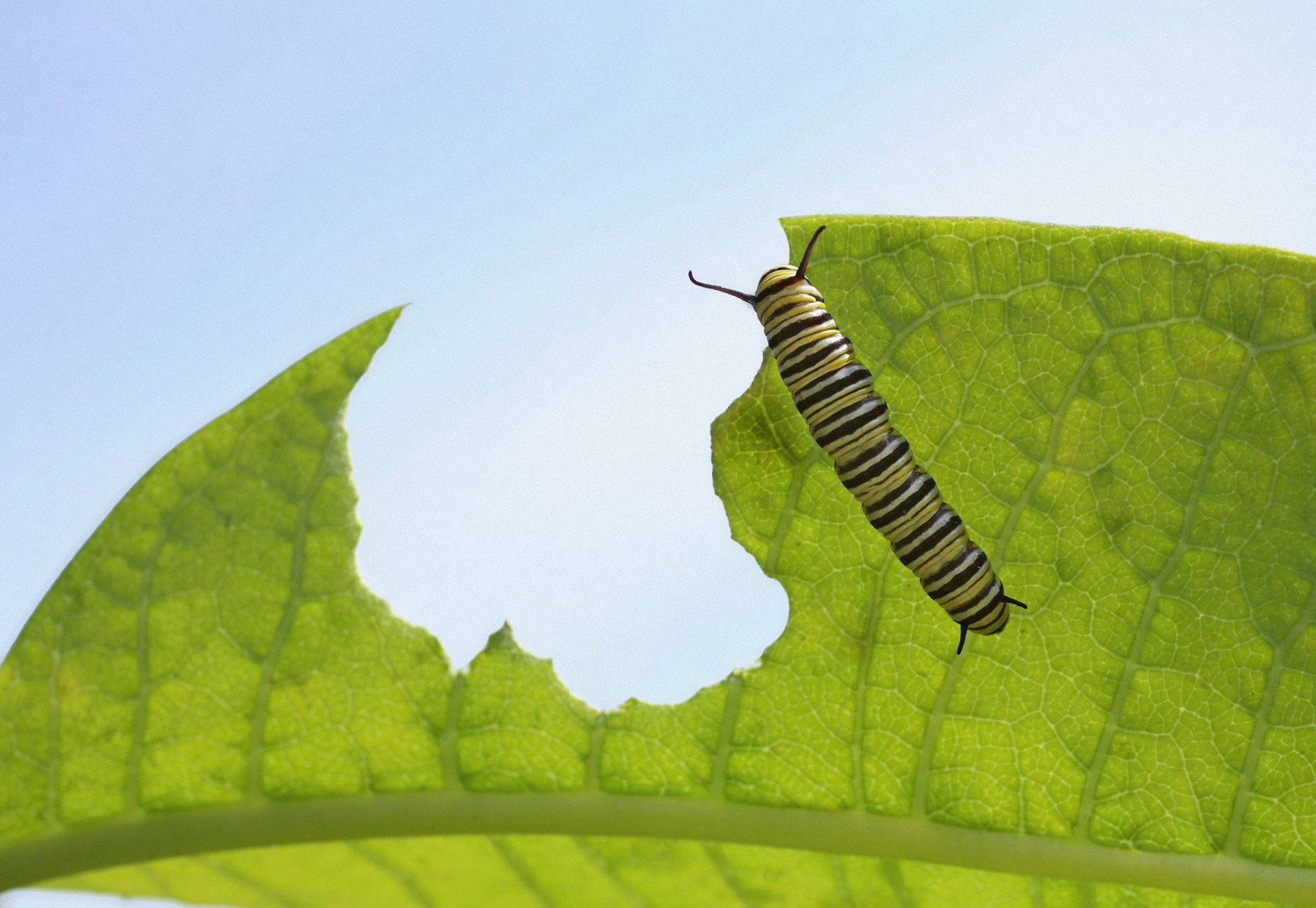 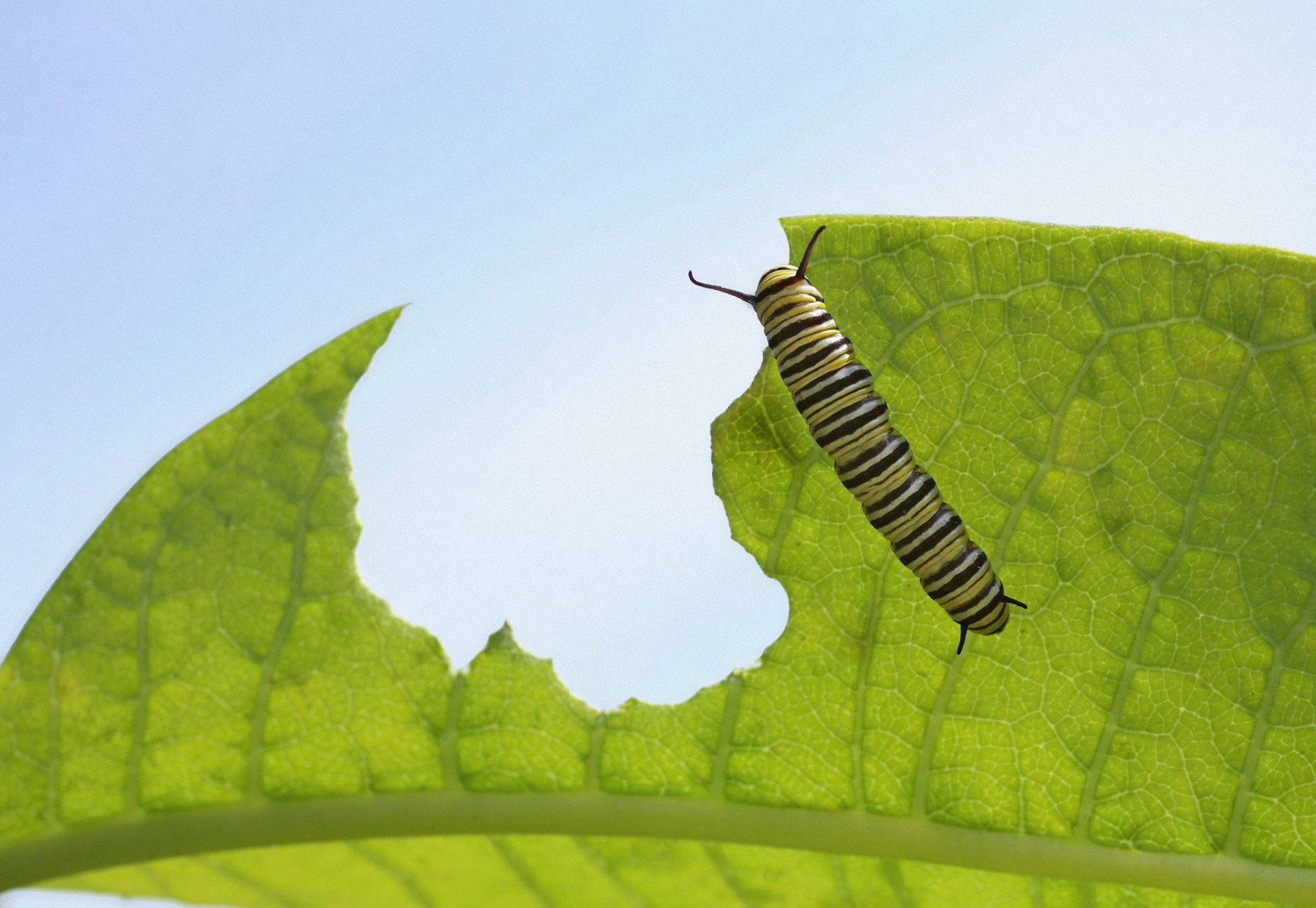 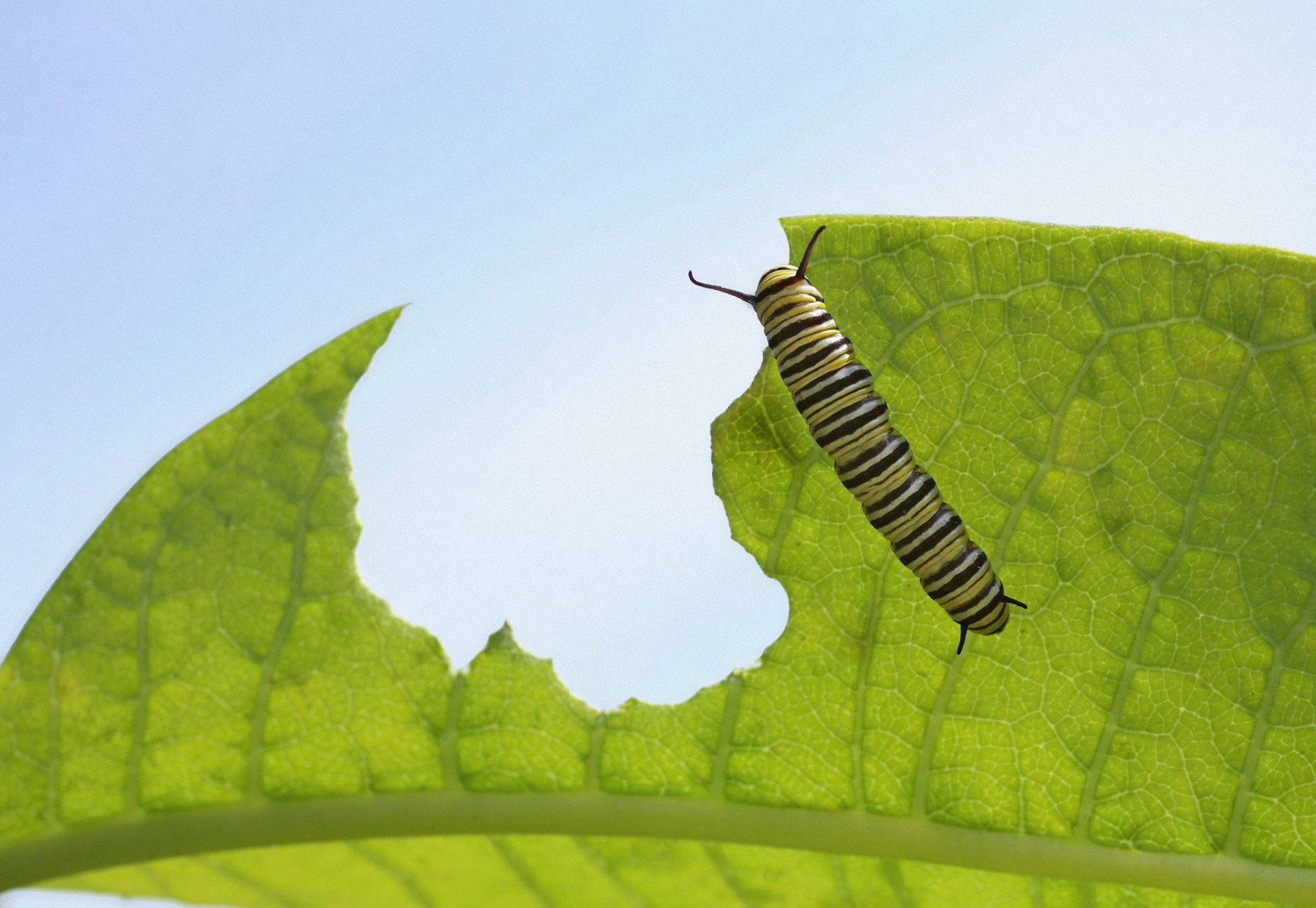 Slide 4: Thursday
Why did 
you bite 
me, Teddy?

Because you 
just don't 
get it!
Turn the page.
 I want to see 
what happens 
next.
OMG!!! Did that really just happen?
Yes, Teddy bit Teddy!
We have nothing
in common. 
We are not 
alike and 
we never will
be!
I’m a turtle 
and you’re 
a bear
for goodness
sake.
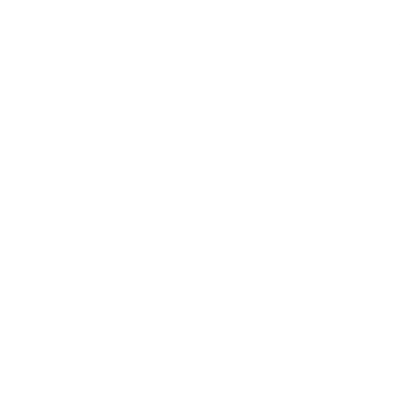 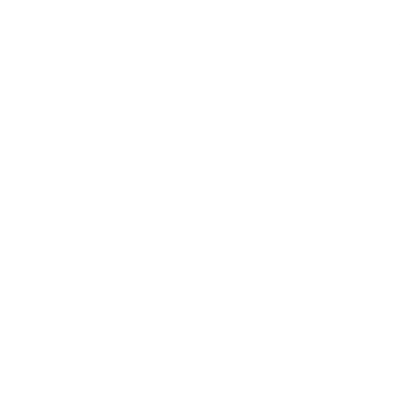 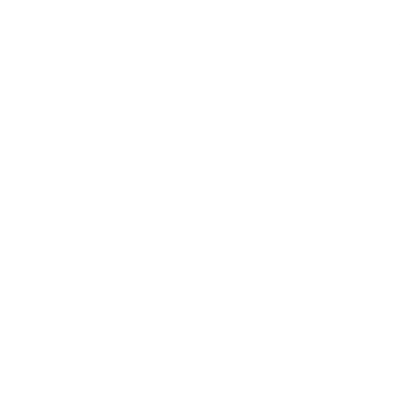 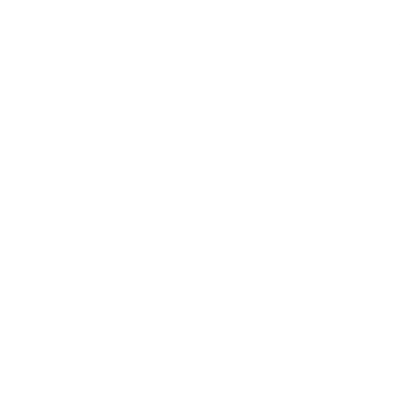 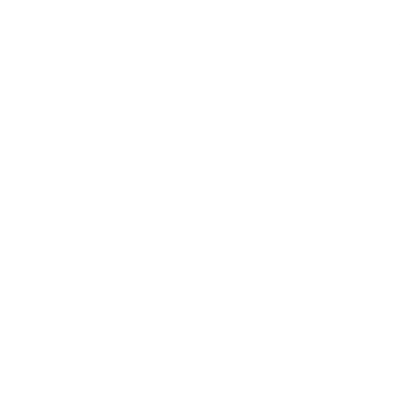 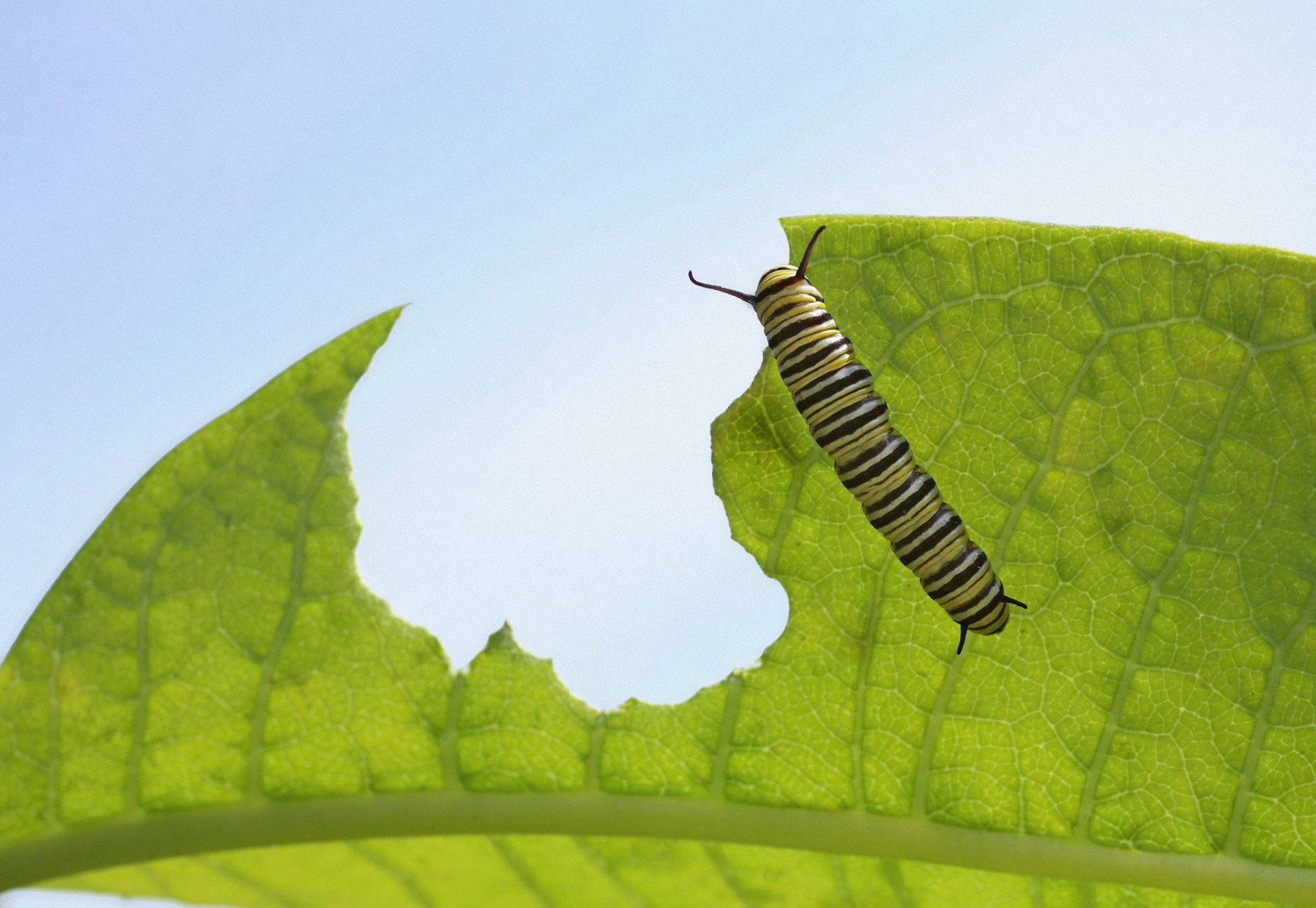 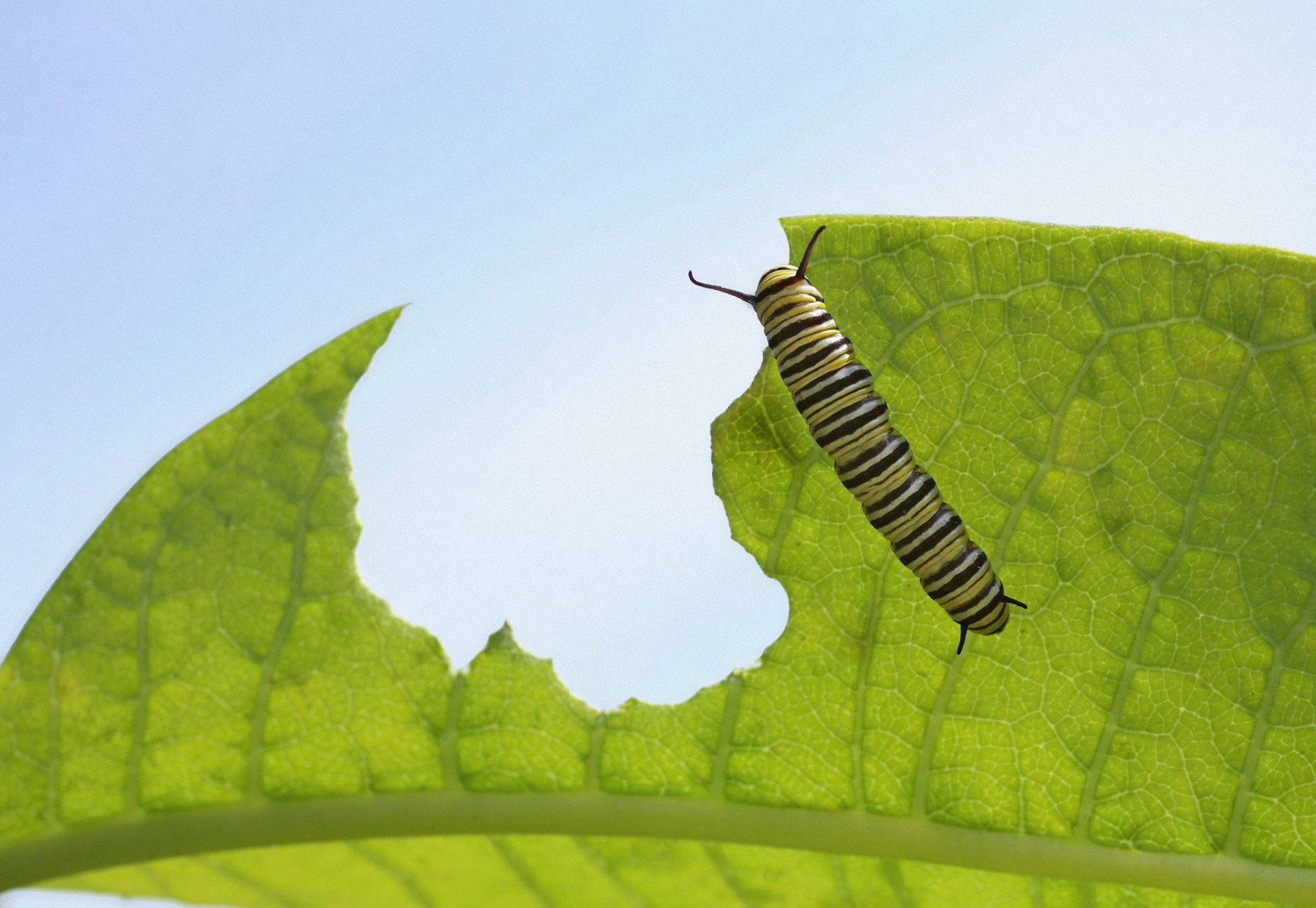 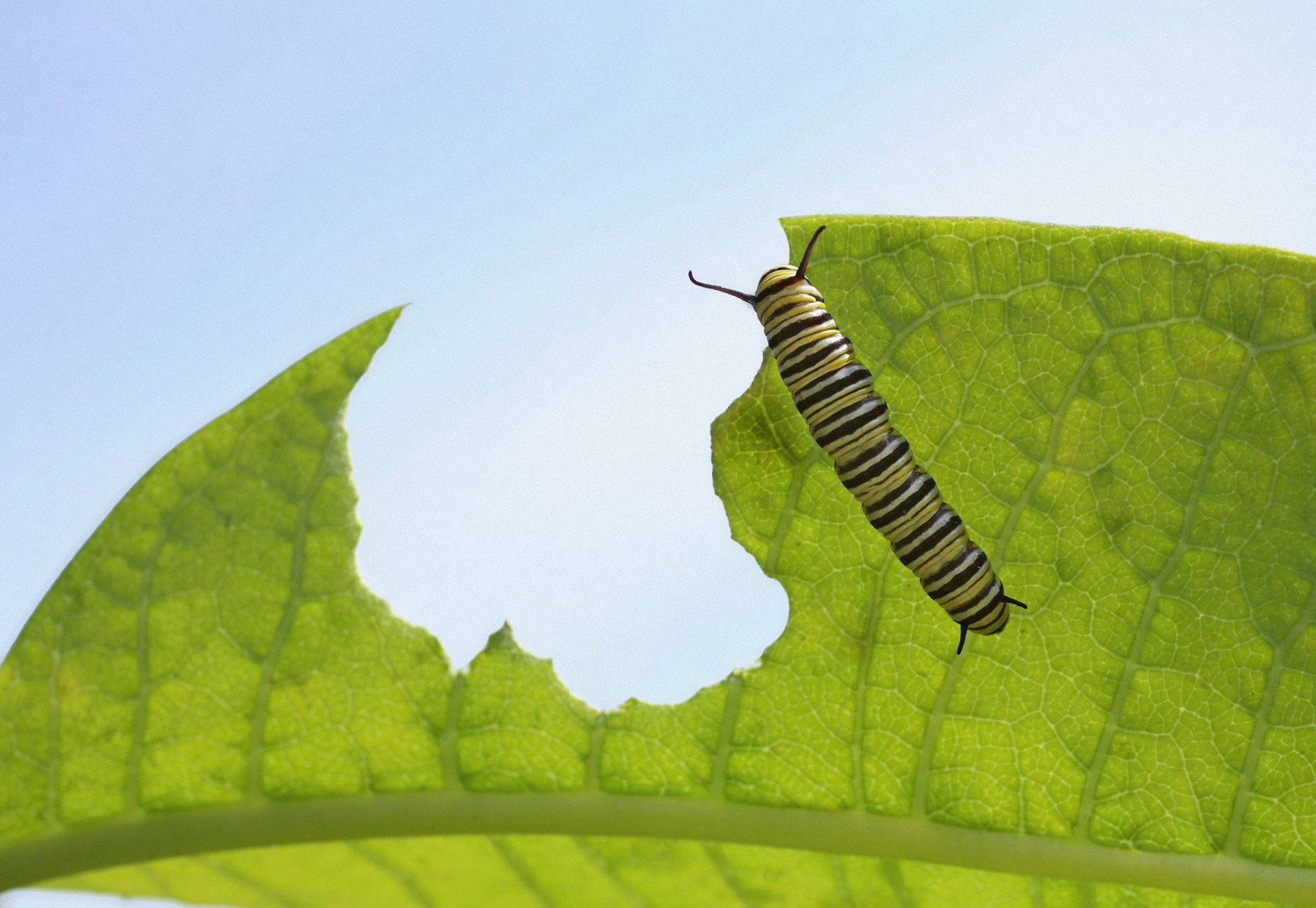 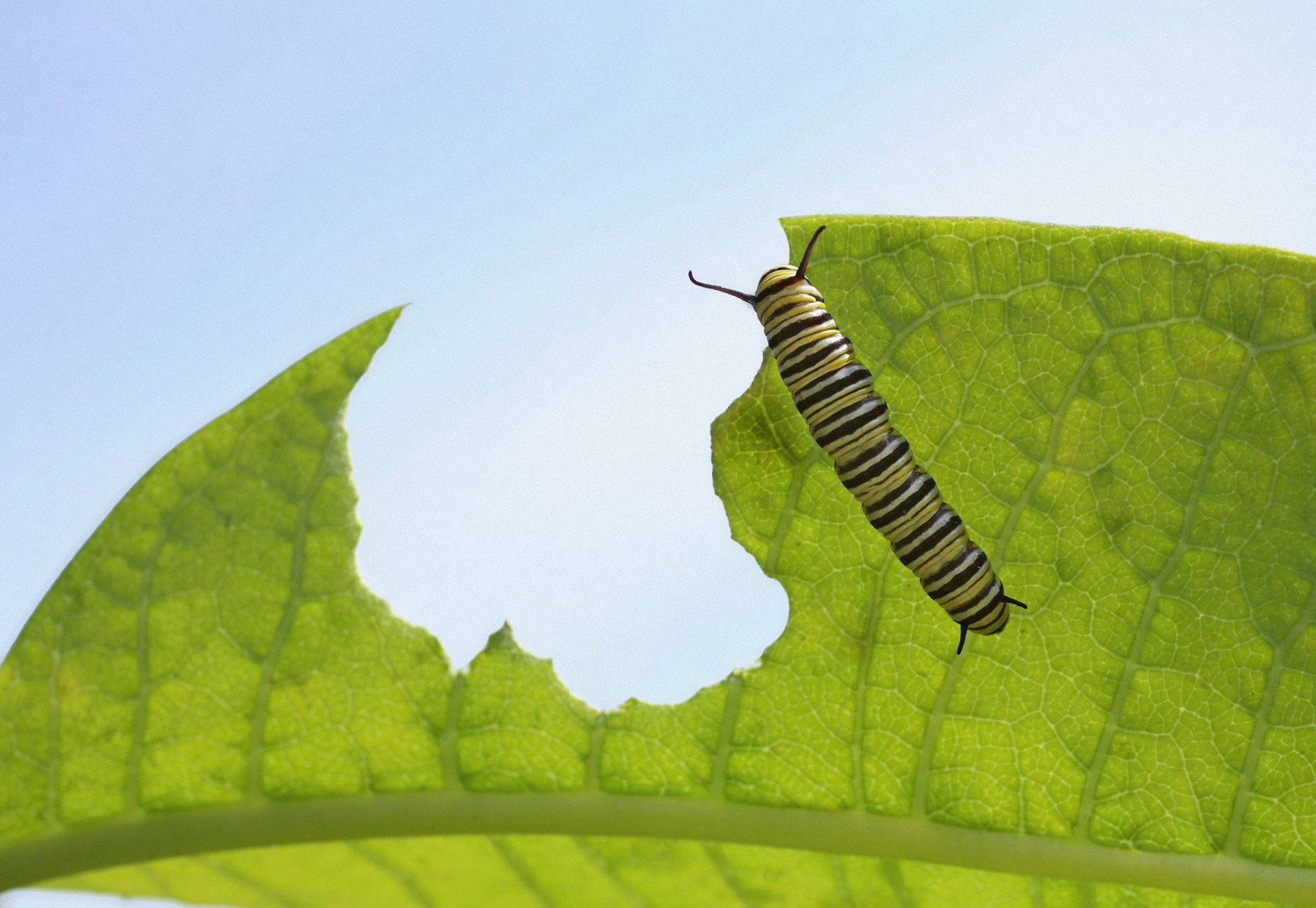 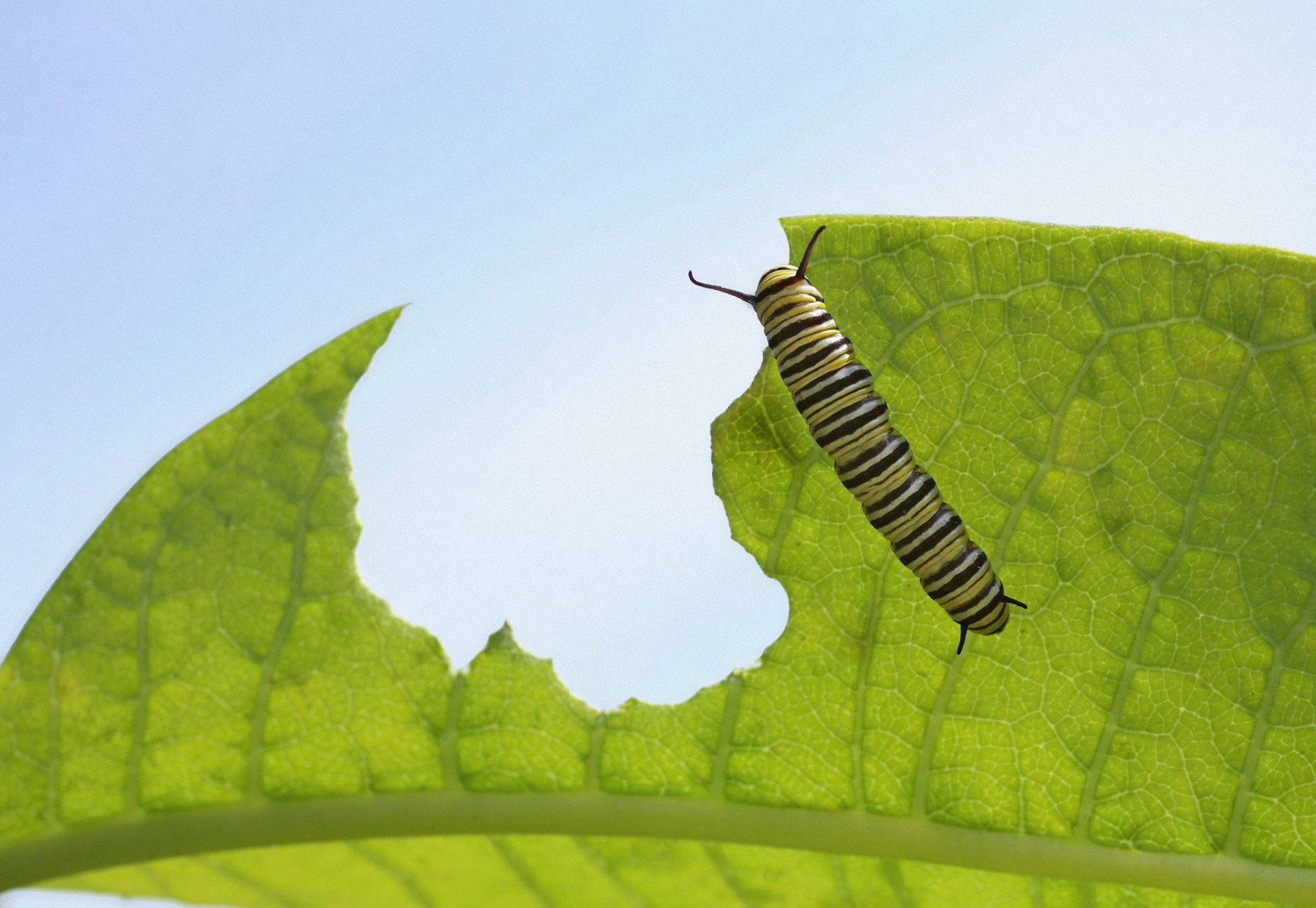 Slide 5: Friday
Hey man!
Im only
 trying to
 be nic
Why is 
the turtle
 so 
mean?
I wonder what
 the 
bear is 
going to 
do now?
You wouldn't 
understand
im a 
good listener
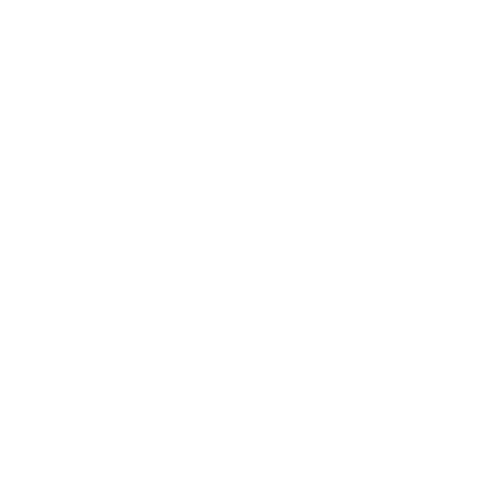 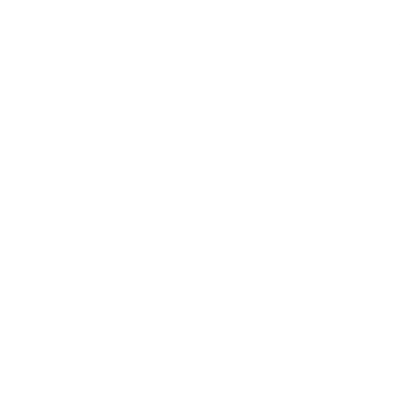 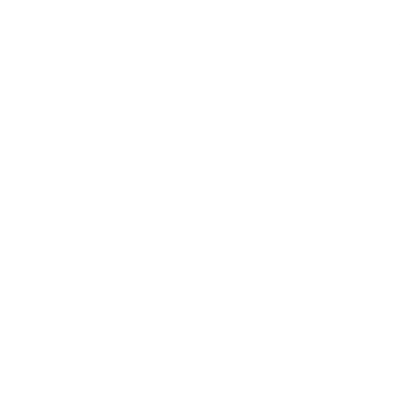 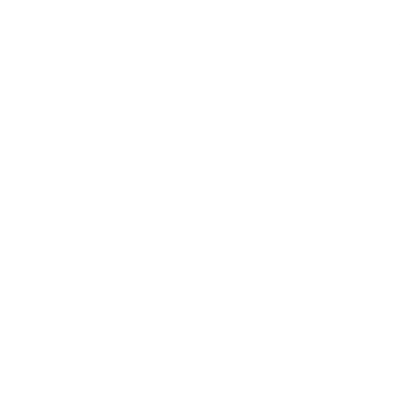 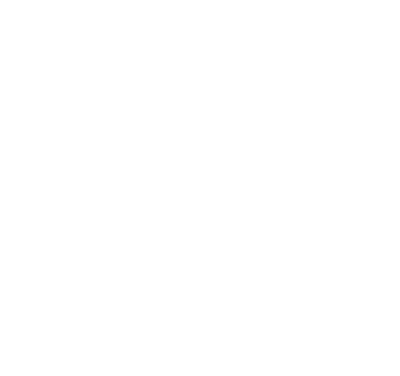 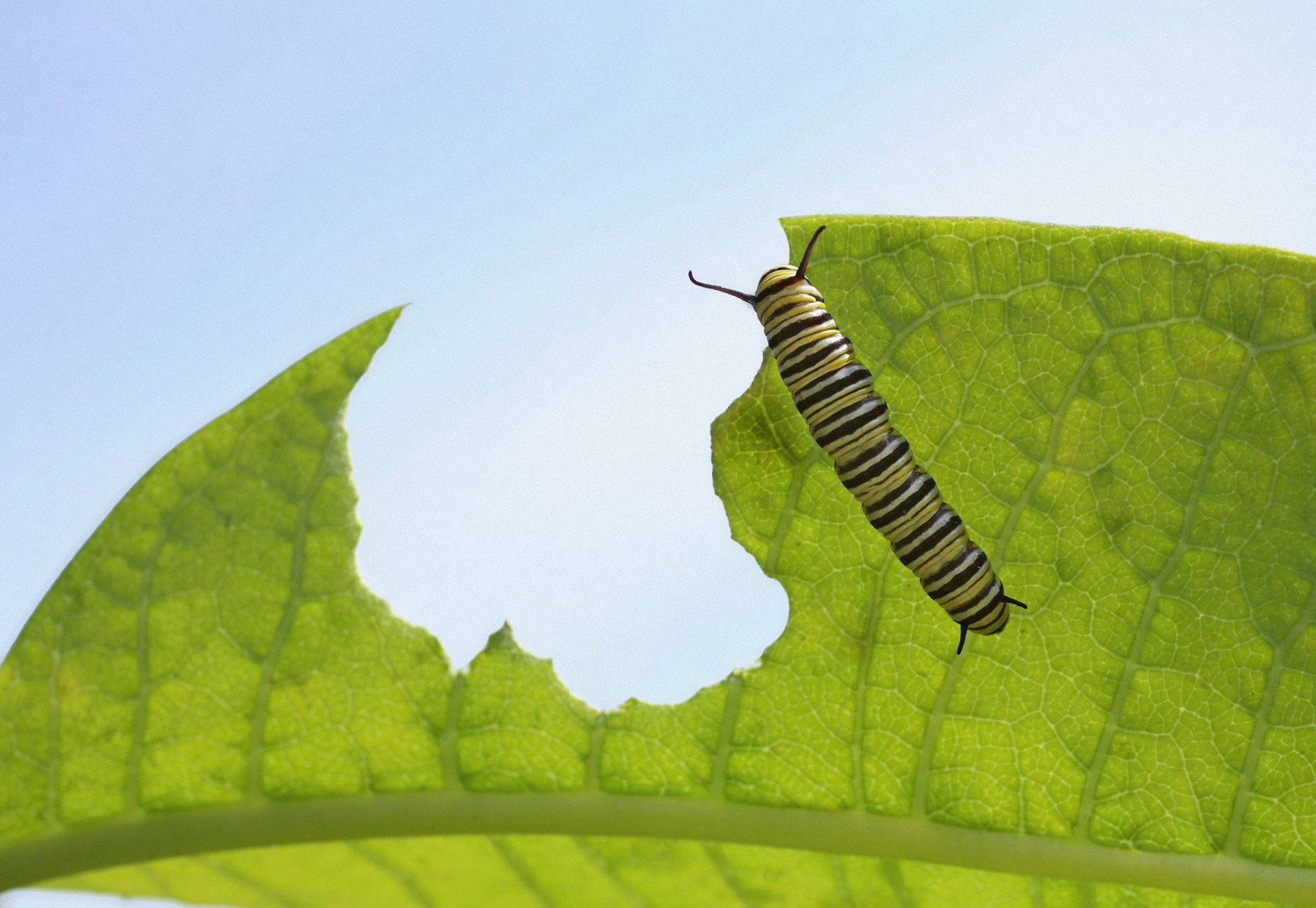 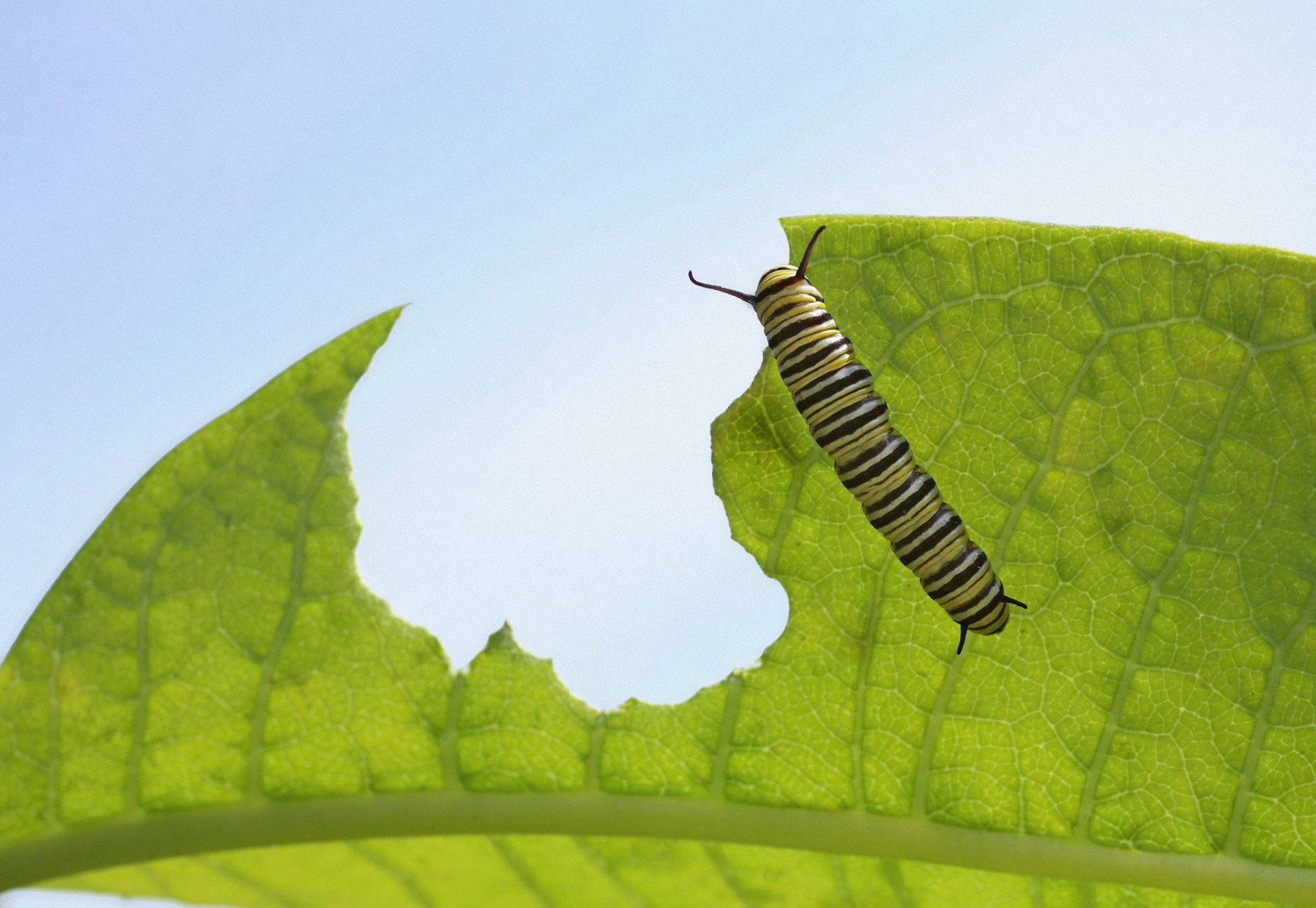 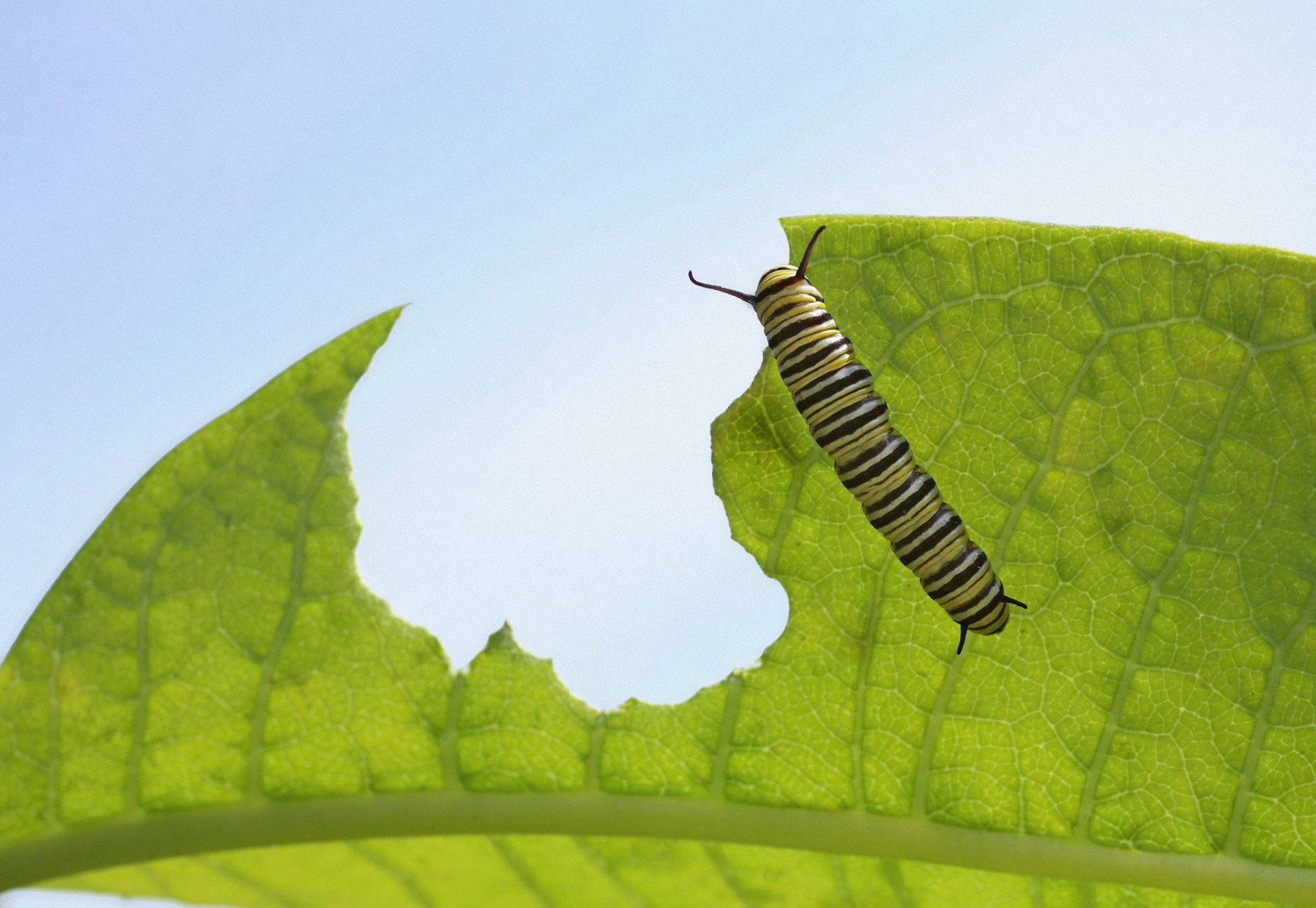 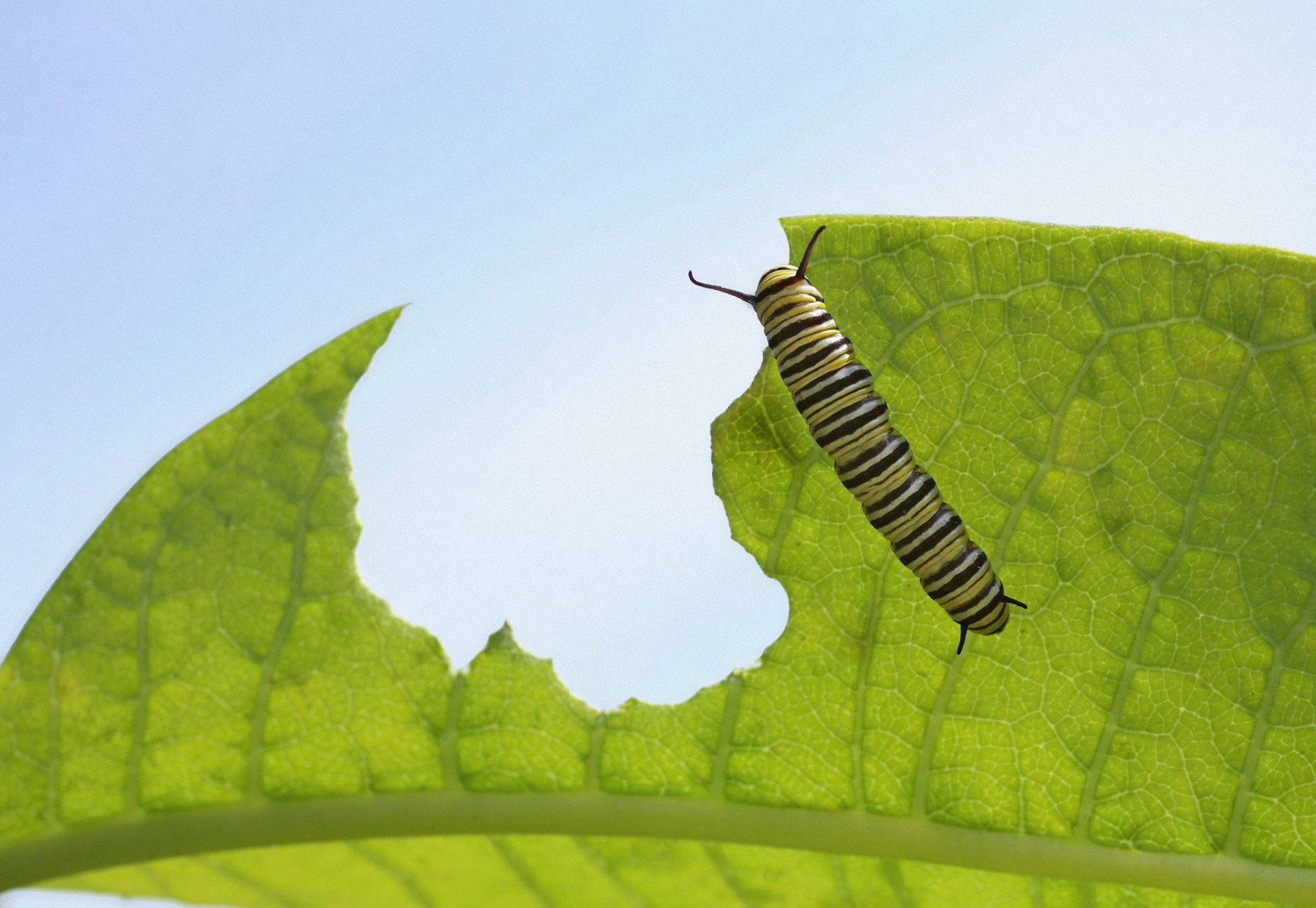 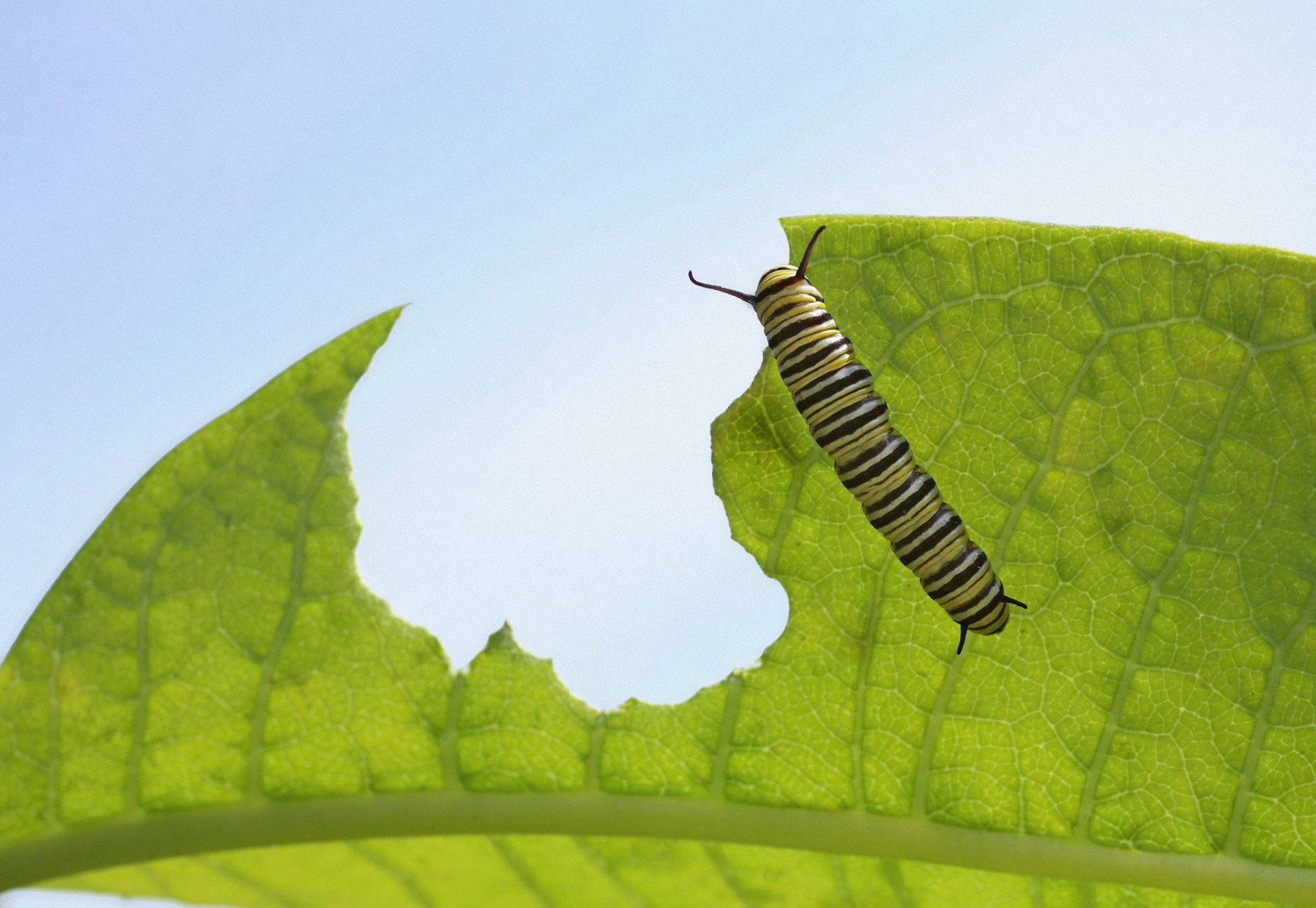 Slide 6: Saturday
You 
wouldn't 
understand.
Im glad he didn't 
eat him.
Gross!!!
I’m super 
tired and 
hungry. Winter is 
coming and I’m
not ready for
hibernation.
Wait…you 
hibernate? 
Me too!
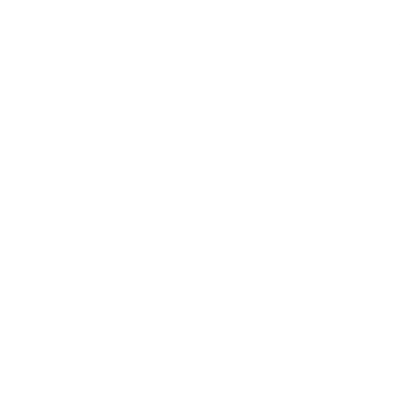 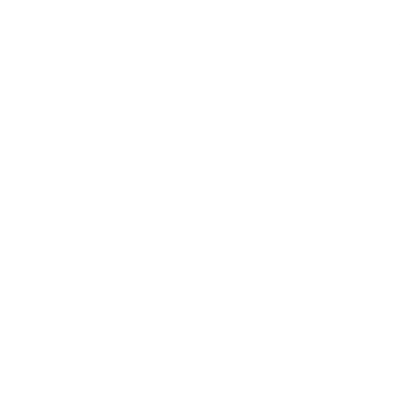 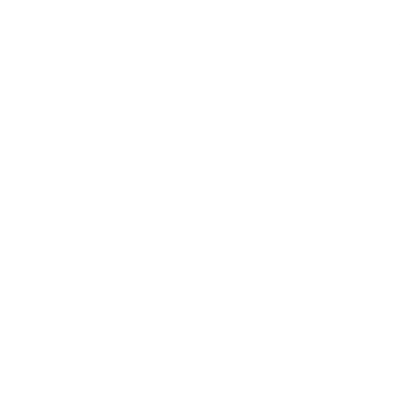 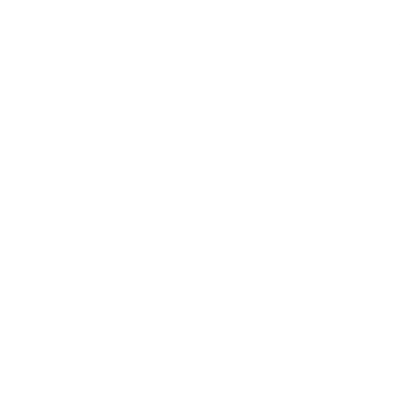 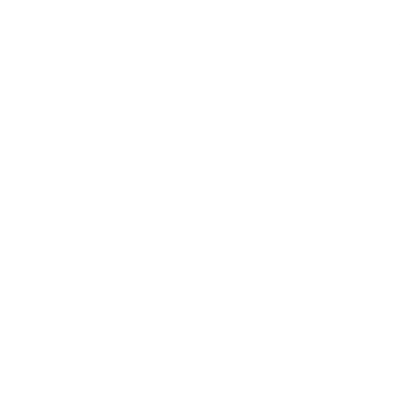 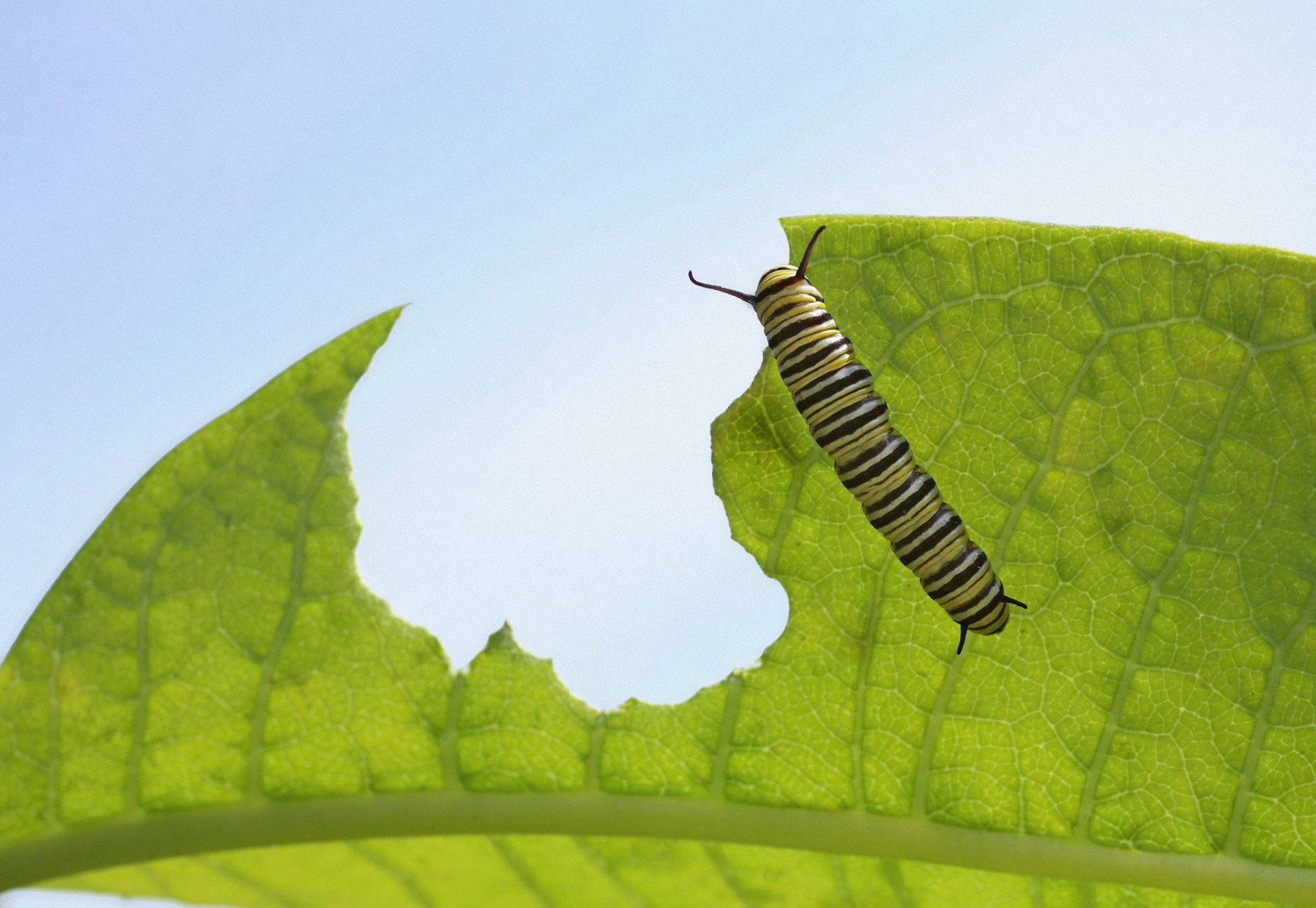 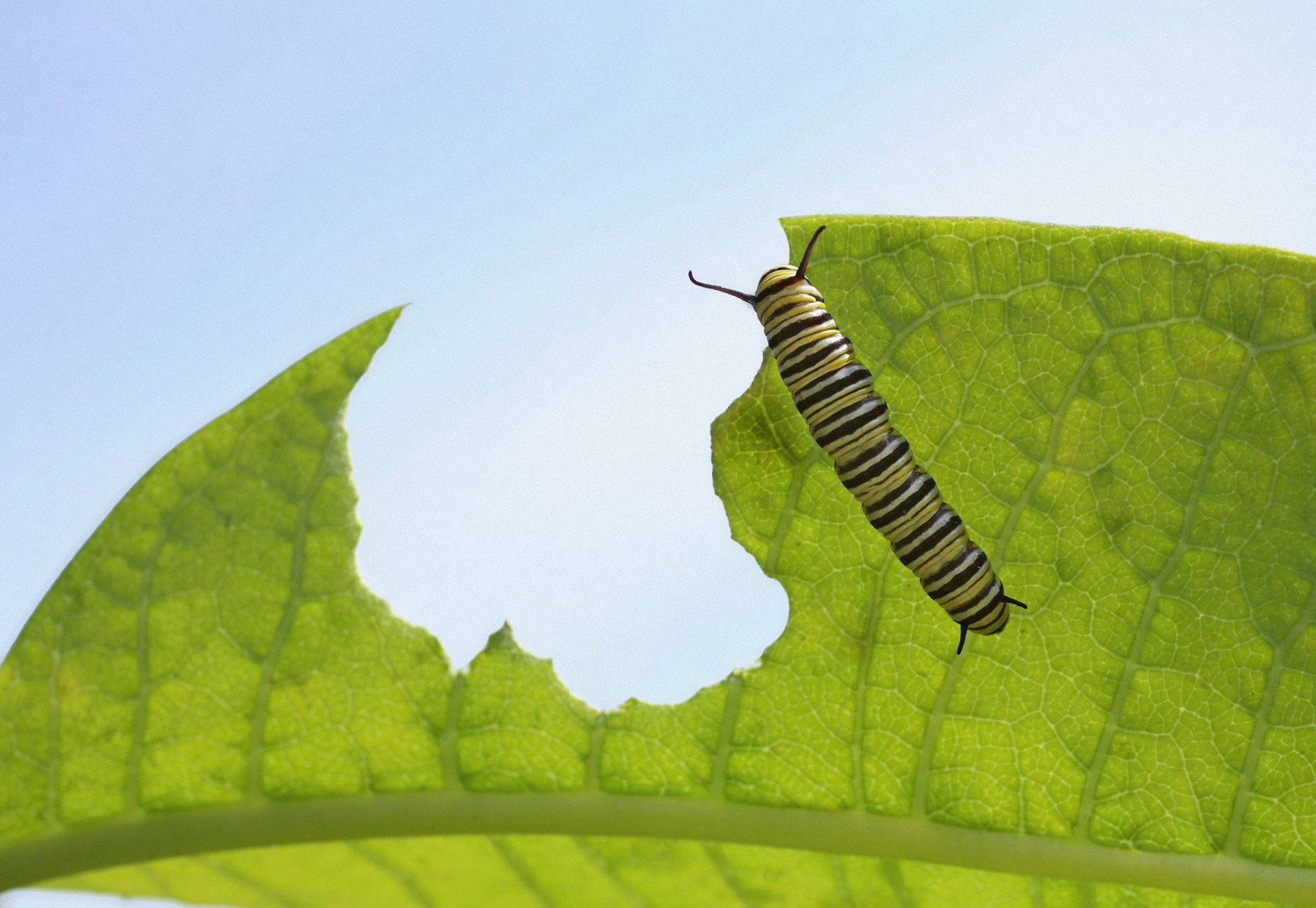 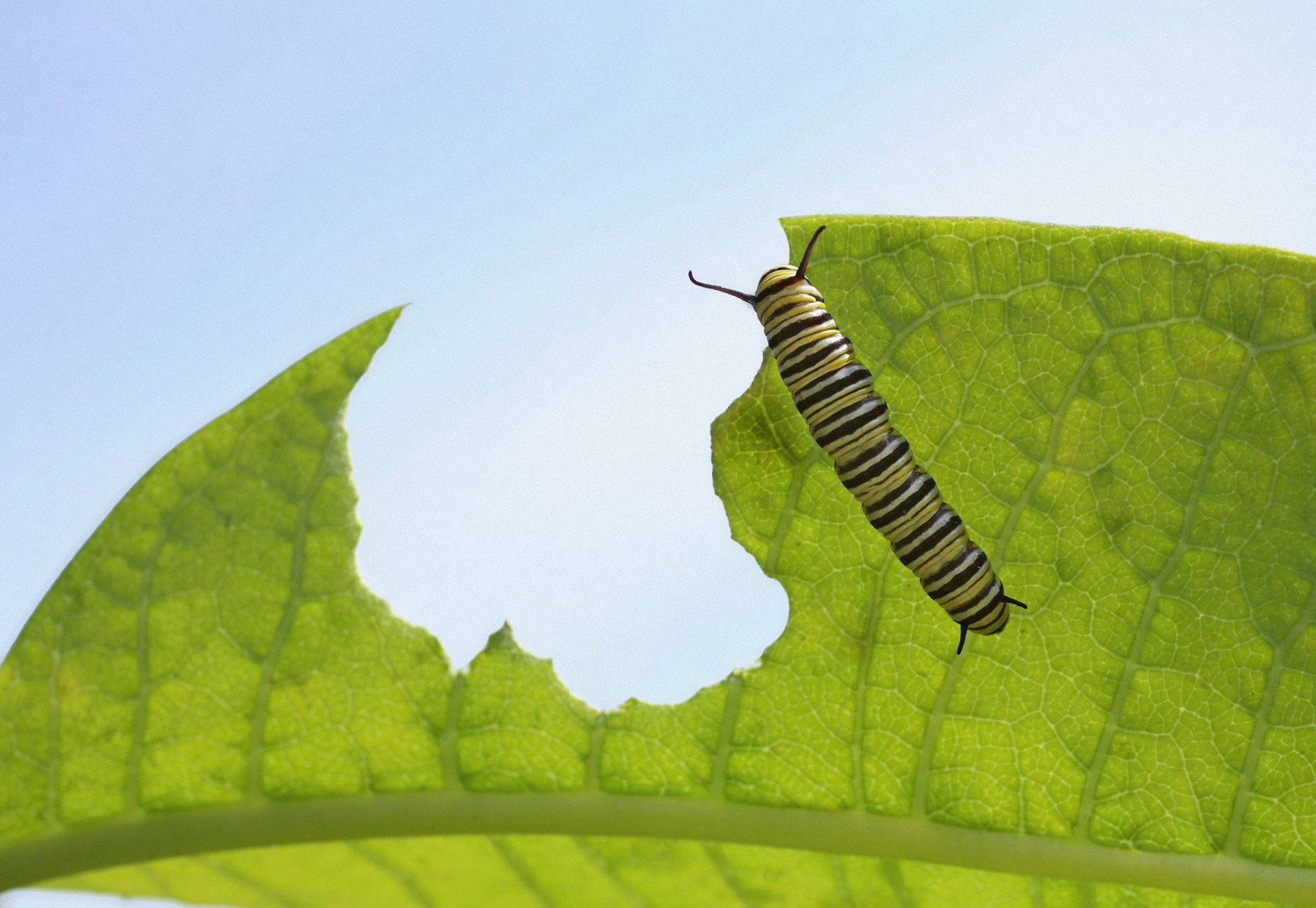 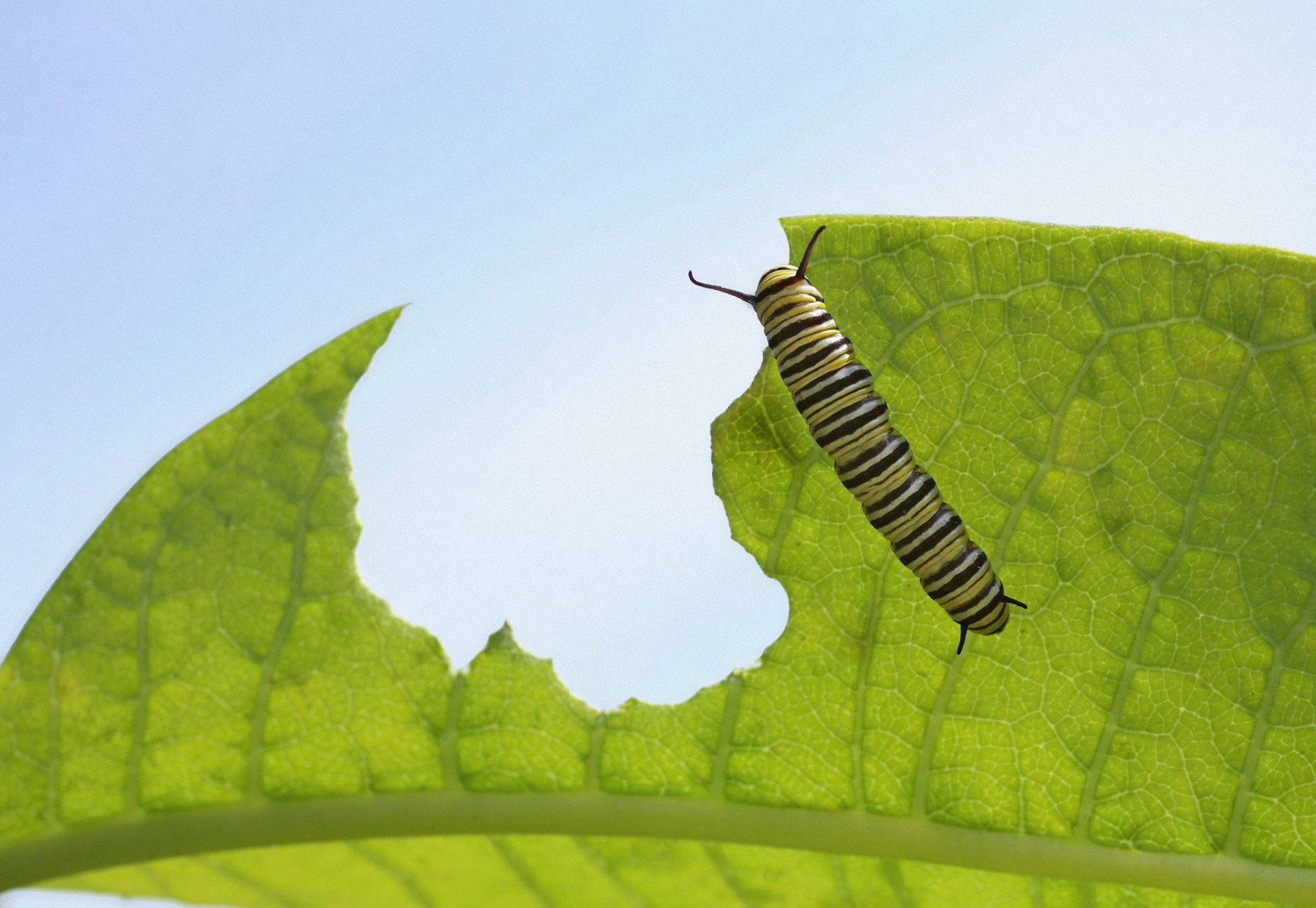 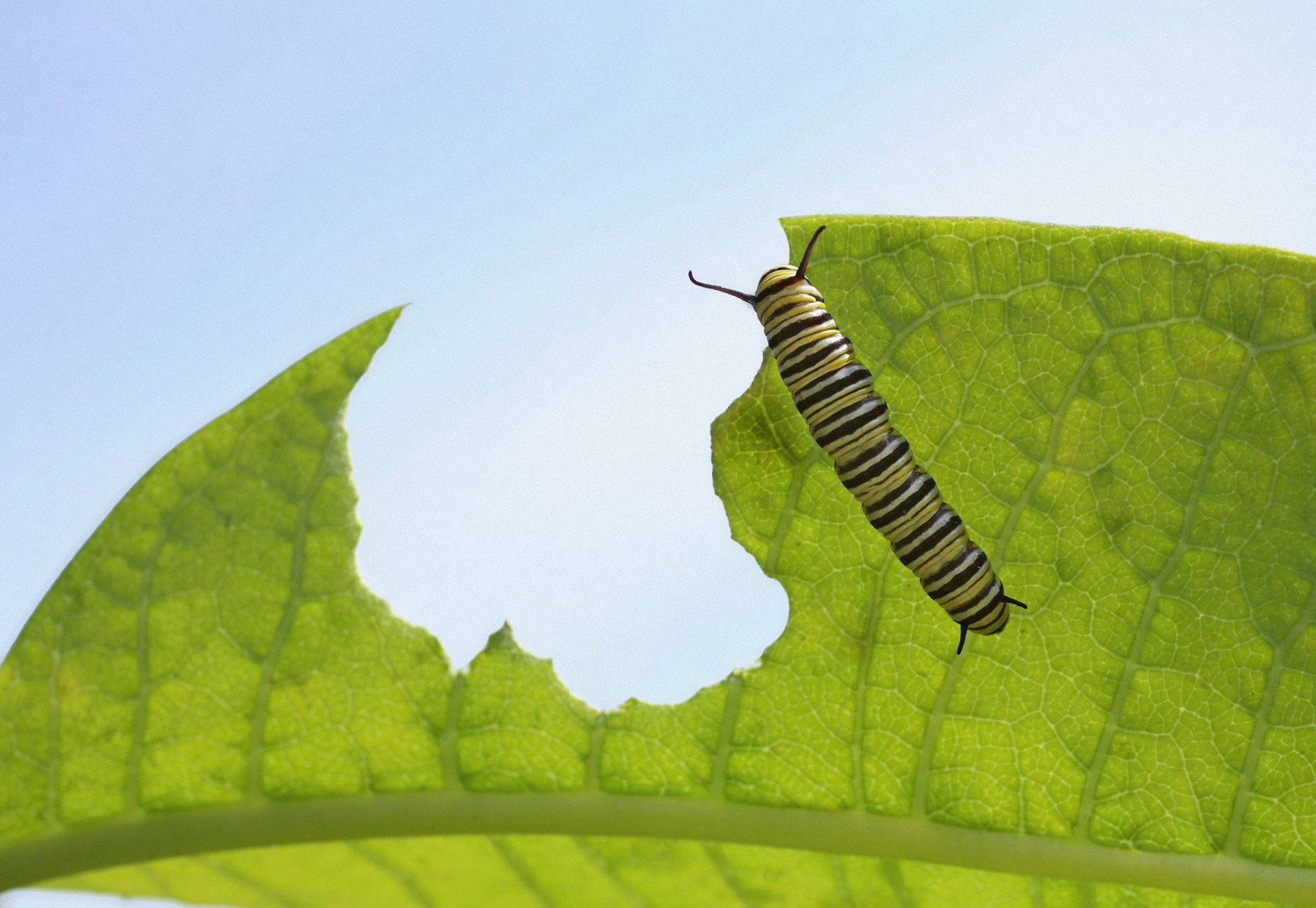 Slide 7: Sunday
Look’s like we 
found something 
we have 
in common
Cool! I didn’t 
know that 
turnles 
hibernated
Hibernation
 is
 when …
And I can help 
you. Like fish?

I love fish.
We are 
different
 but we 
are alike.